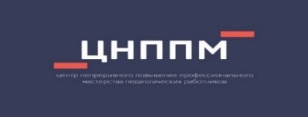 Реакции окисления органических соединений
Подготовил:  
Баймиев Евгений Иванович, учитель химии МАОУ «Лицей 96» ГО г. Уфа,
региональный методист, председатель РПК по химии
Реакции окисления органических соединений
CuO первичные и вторичные спирты окисляет при нагревании, а третичные нет
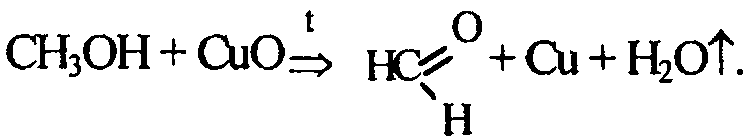 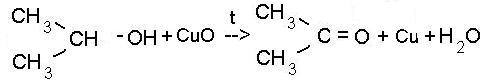 Взаимодействие альдегидов с гидроксидом меди.
 СH3-CH2-CH2-CH=O + Cu(OH)2 → СH3-CH2-CH2-COH=O + +Cu2O + H2O
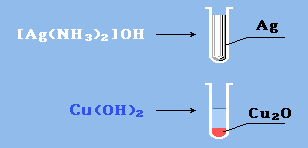 Продукты окисления KMnO4
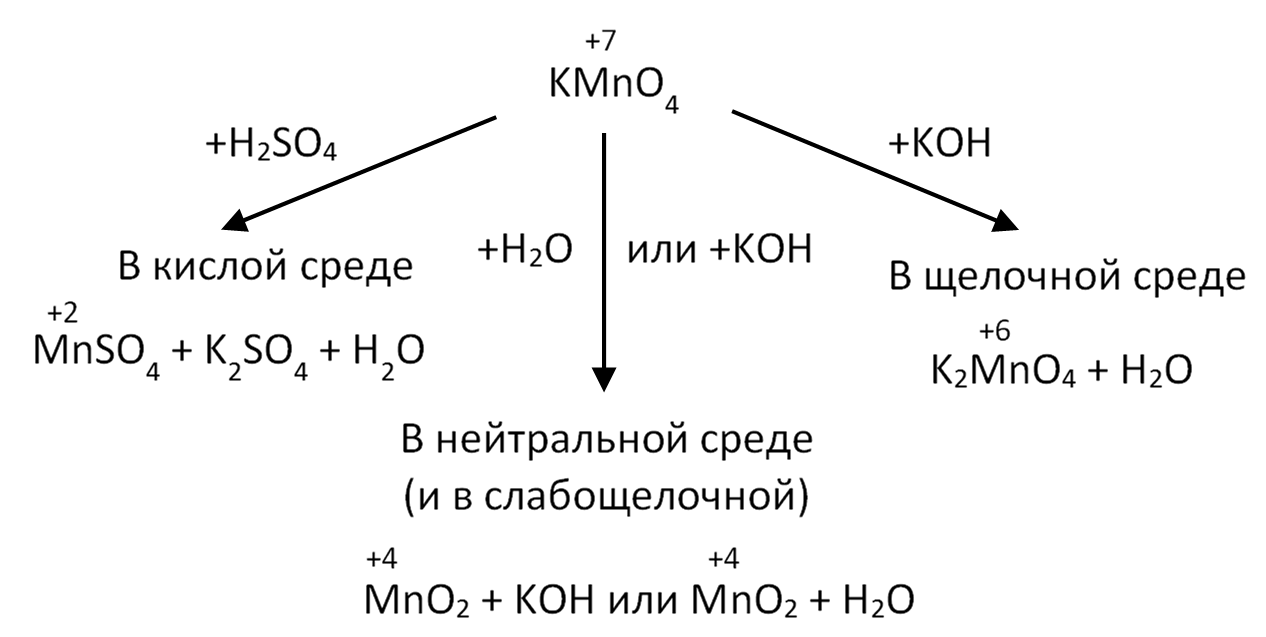 НЕ окисляет KMnO4 даже в жёстких условиях
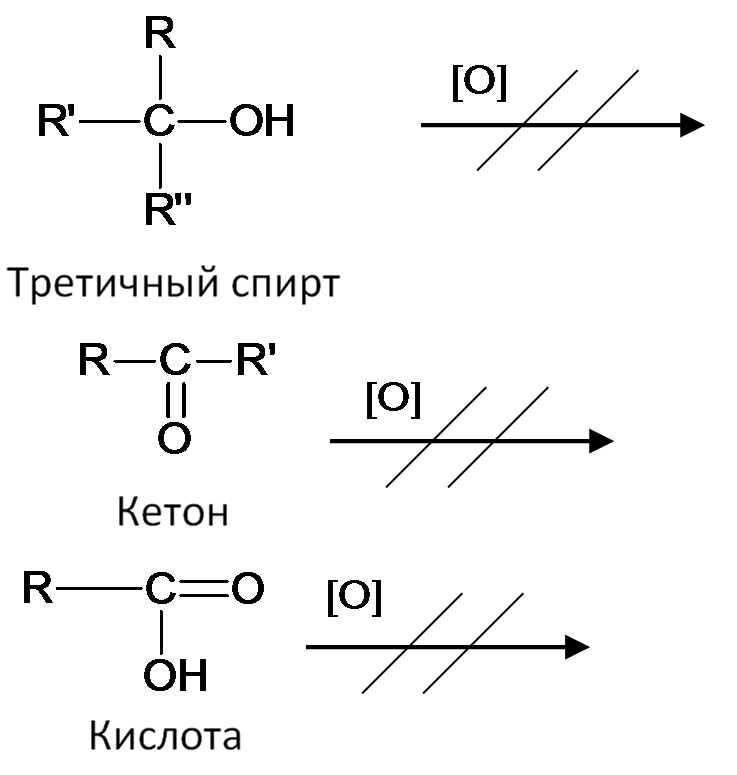 Исключение: окисление щавелевой кислоты в жёстких условиях.
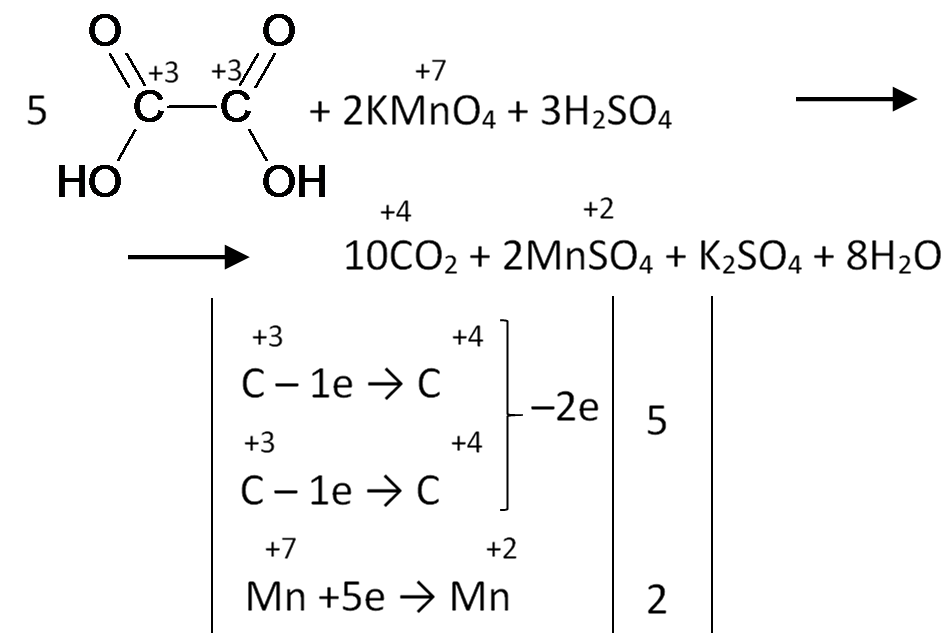 KMnO4 не будет реагировать с:
этиловым спиртом;
трет-бутиловым спиртом;
уксусной кислотой:
ацетоном
изопропиловым спиртом
пропиловым спиртом
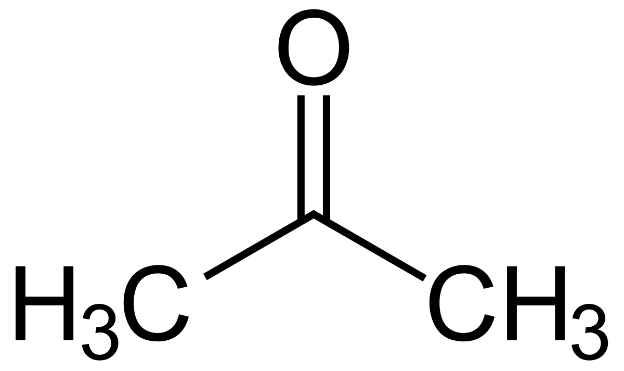 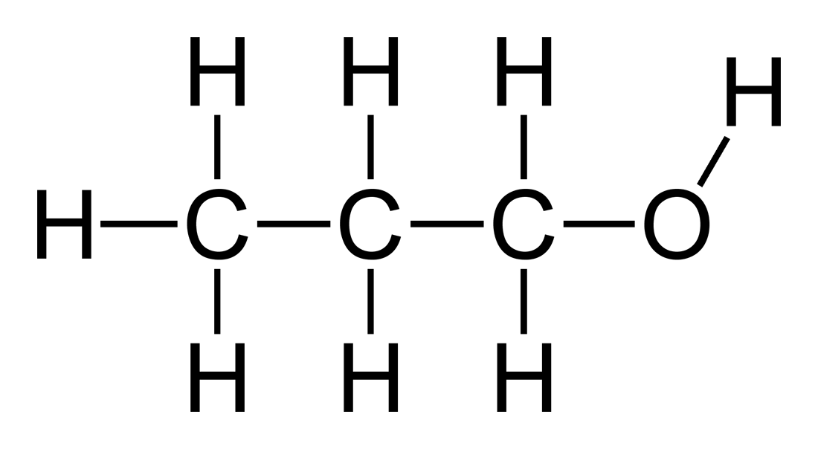 Что НЕ окисляет марганцовка в мягких условиях кроме того, что она НЕ окисляет в жёстких условиях
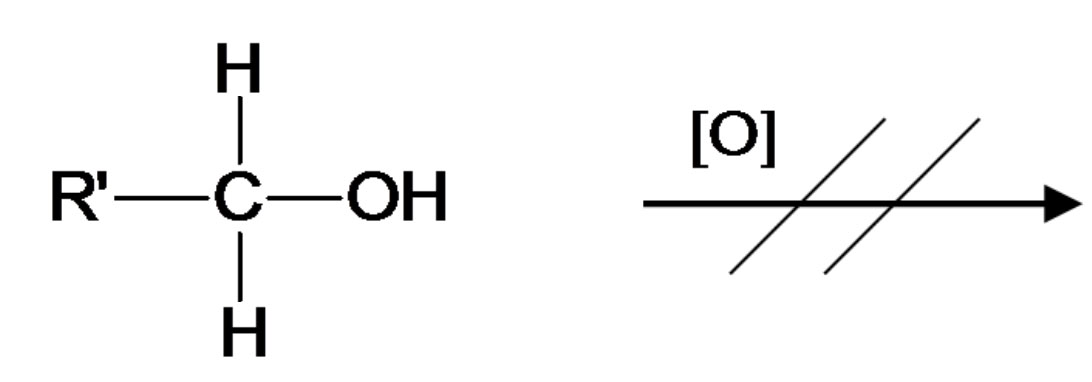 Первичный спирт
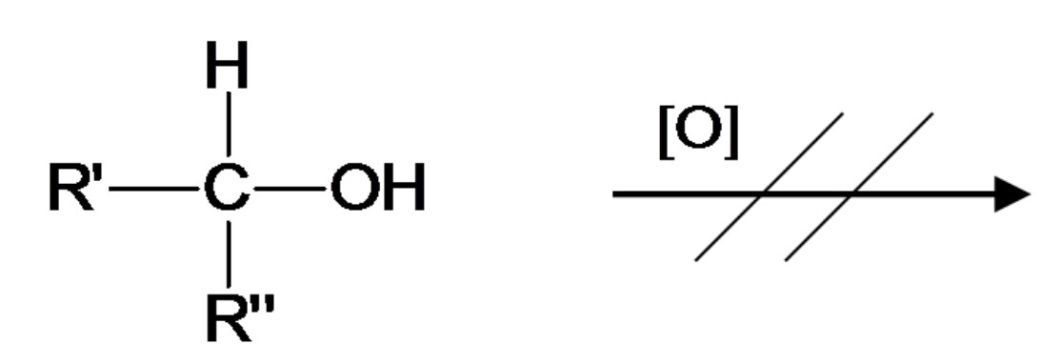 Вторичный спирт
Что может окислять марганцовка?
Первичный спирт окисляется сначала до альдегида, потом до карбоновой кислоты:
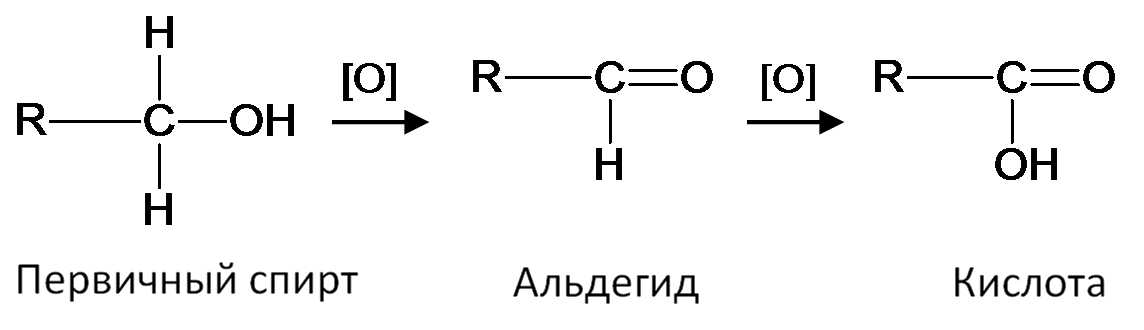 Окисление вторичного спирта обрывается на второй стадии. Так как углерод находится посередке, образуется кетон, а не альдегид
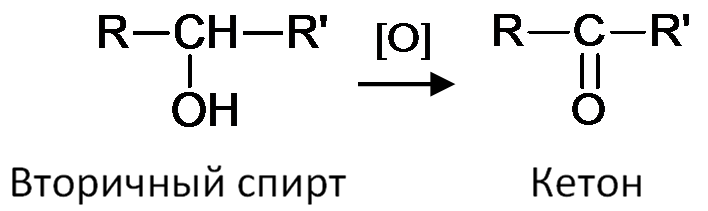 Все заканчивается продуктом, который в данных условиях не окисляется: третичный спирт, кетон или кислота.
Как окисляет марганцовка двойные и тройные связи в углеводородах в мягких условиях
Двойные связи до двухатомных спиртов.
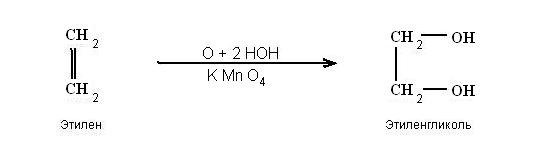 Тройные связи до:
Кетонов, если тройная связь не с краю.
Карбоновых кислот, если тройная связь с краю.
Окисление тройной связи C≡C.
π-связь рвется, на атомы углерода прикрепляется по гидроксильной группе. Здесь тот же принцип. Только стоит помнить, что в тройной связи есть две π-связи. Сначала это происходит по первой π-связи:
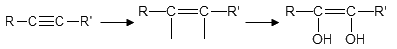 Потом по другой π-связи:
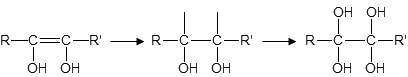 Структура, в которой у одного атома углерода две гидроксильные группы, крайне неустойчива.
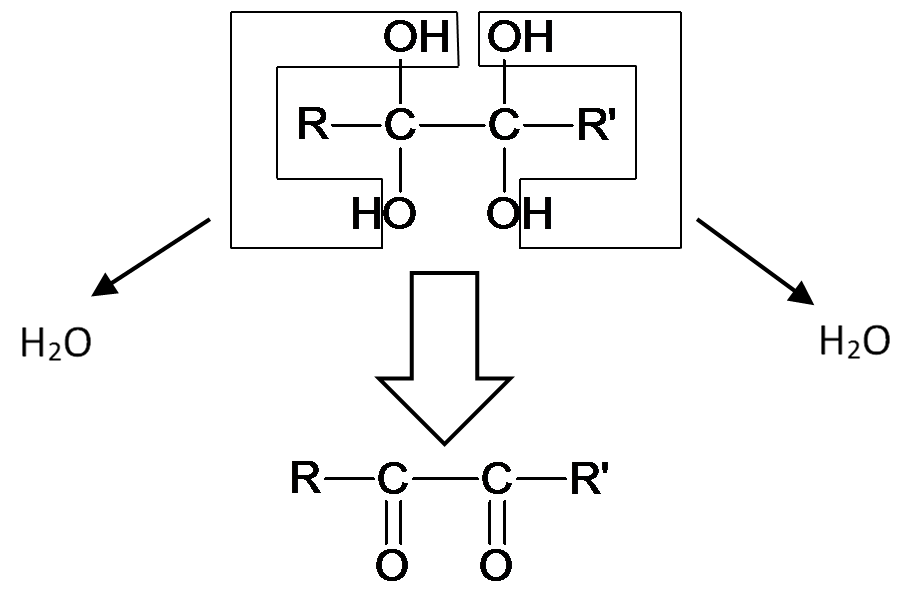 Окисление марганцовкой в мягких условиях
[O]
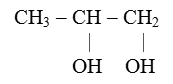 СH3-CH=CH2 →
Как окисляет марганцовка двойные и тройные связи в углеводородах в жёстких условиях
Этилен и ацетилен до углекислого газа и воды
[O]
СH2=CH2 → CO2 + H2O
Дизамещённые алкины и алкены дают смесь карбоновых кислот.
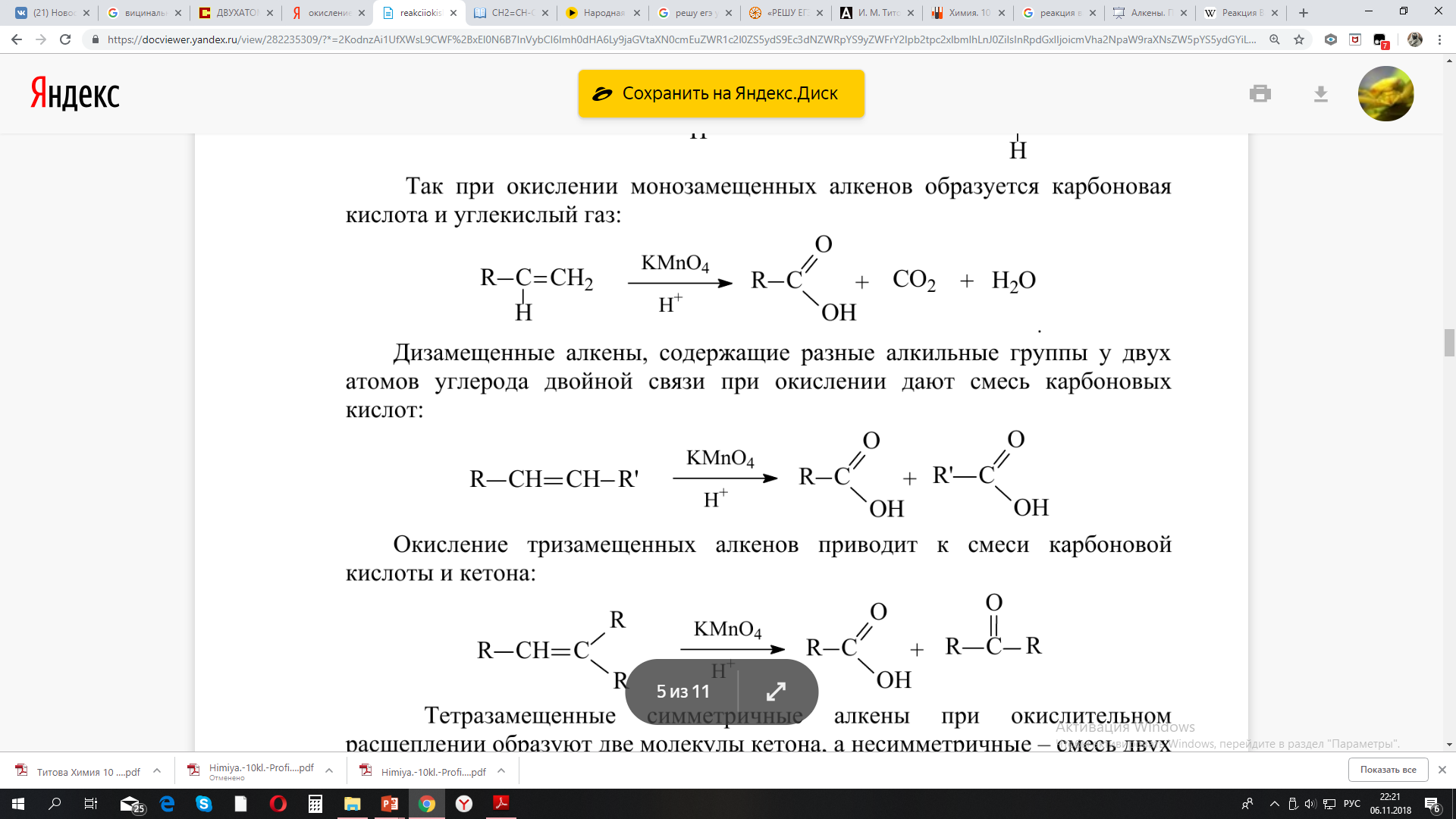 [O]
СH2=CH-R → CO2 + H2O + R-COOH
Жёсткое окисление кратной связи
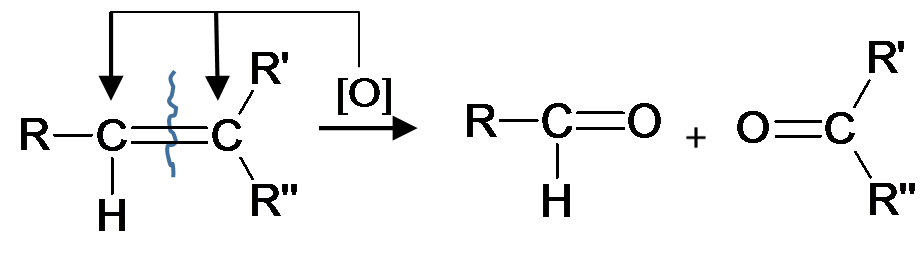 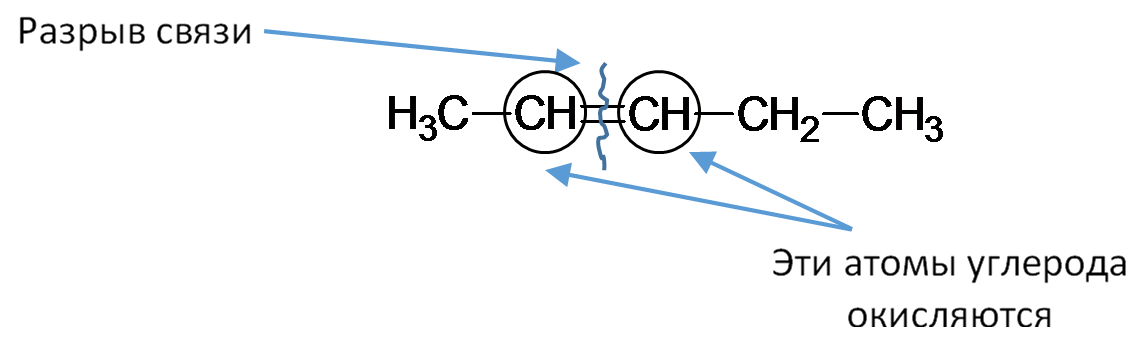 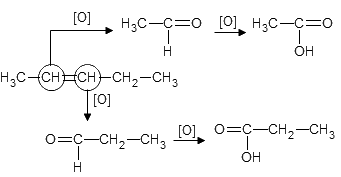 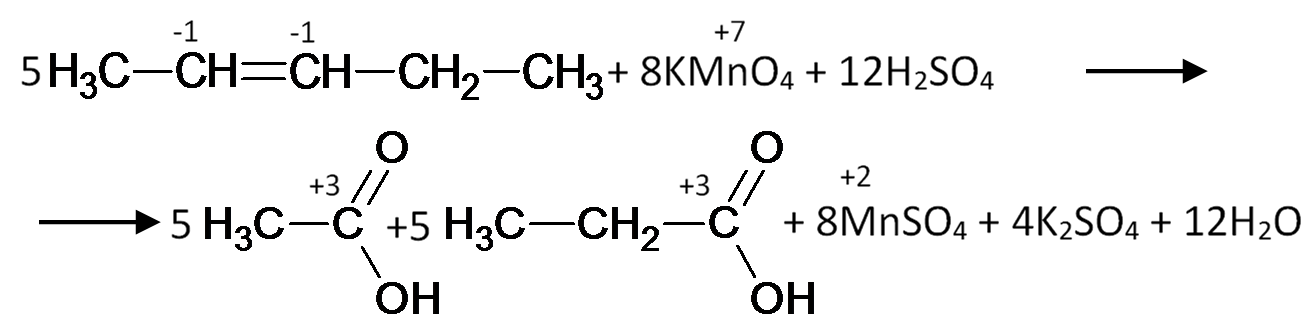 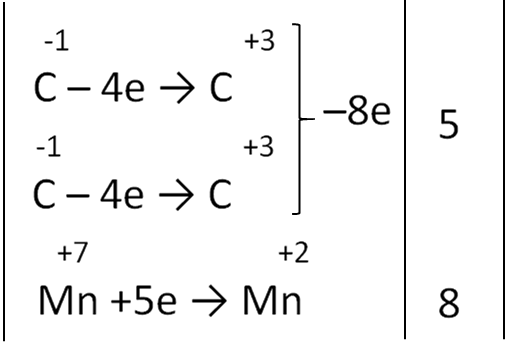 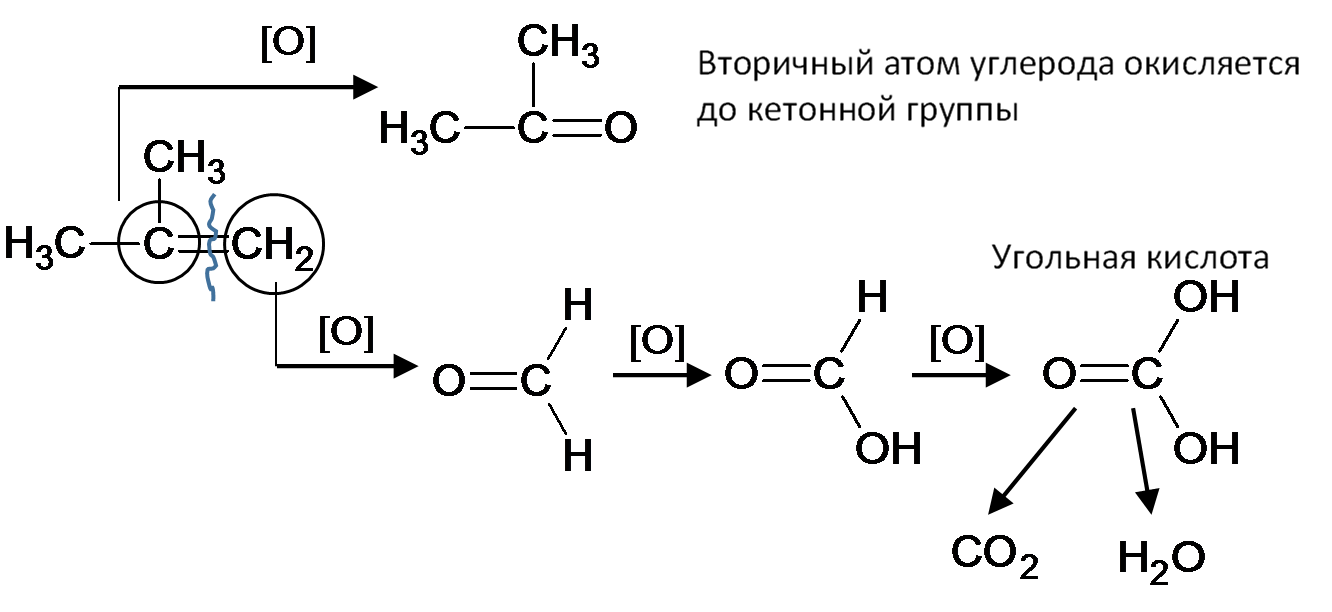 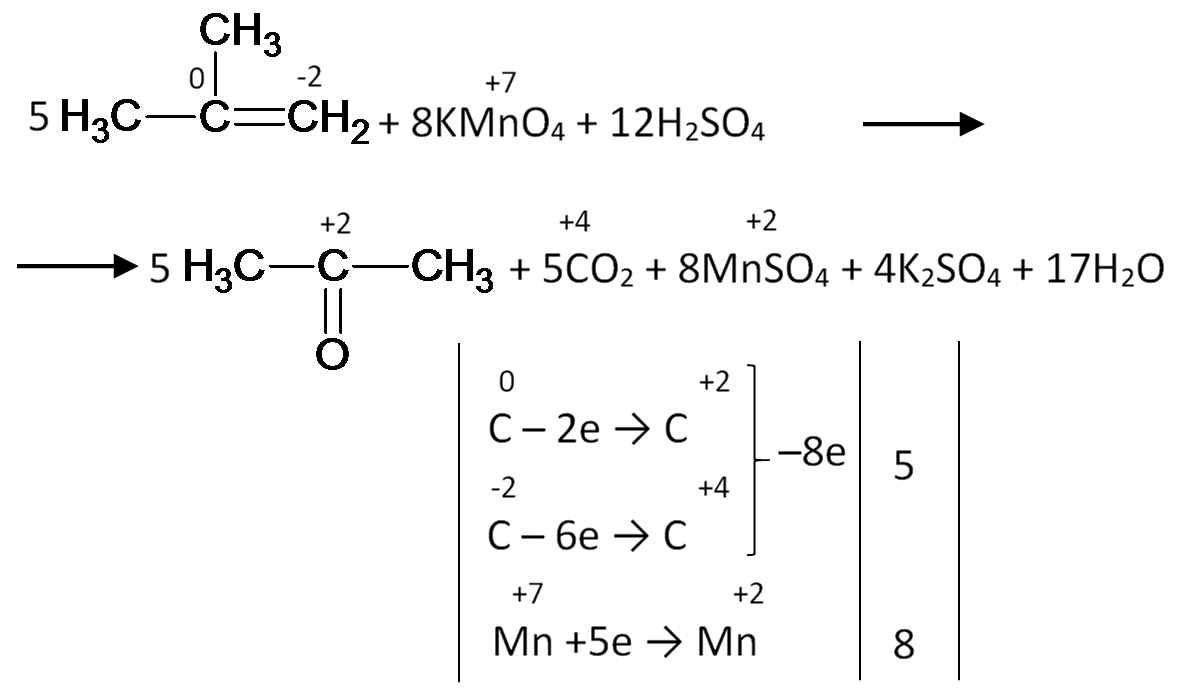 Абсолютно тот же самый принцип при окислении соединений с тройной связью (только окисление идет сразу с образованием кислоты, без промежуточного образования альдегида):
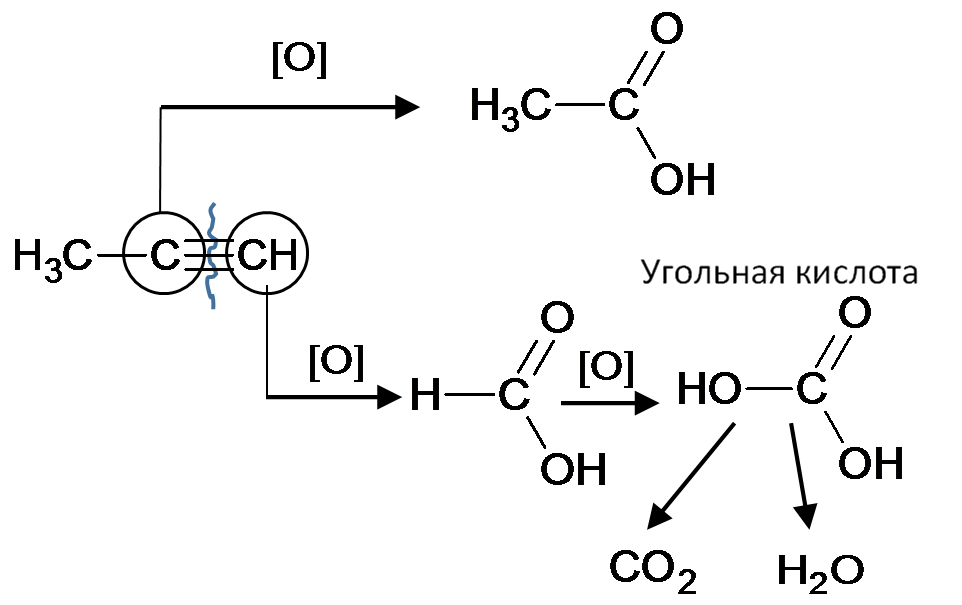 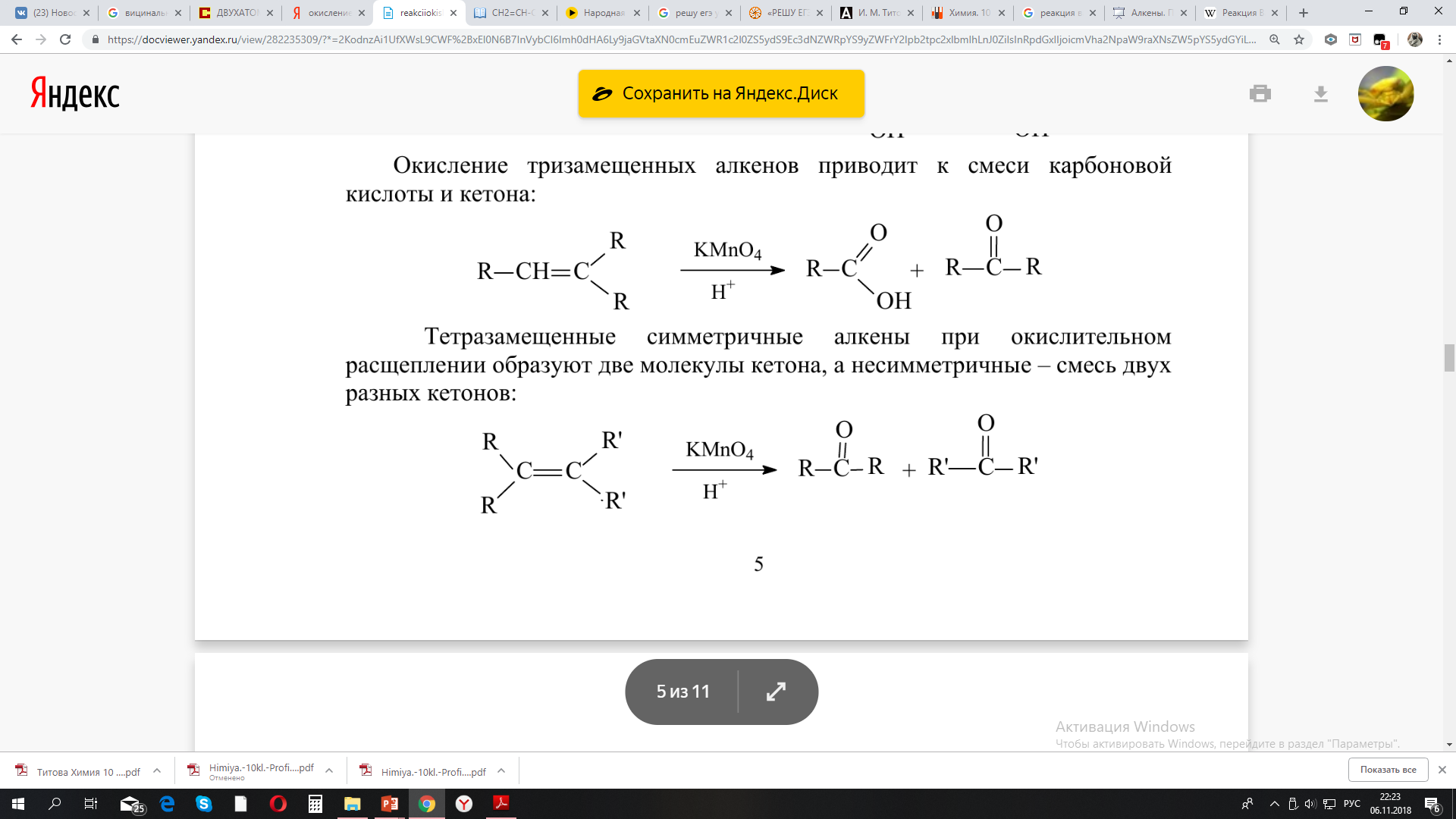 В нейтральной среде справа будет образовываться щелочь (4KOH):
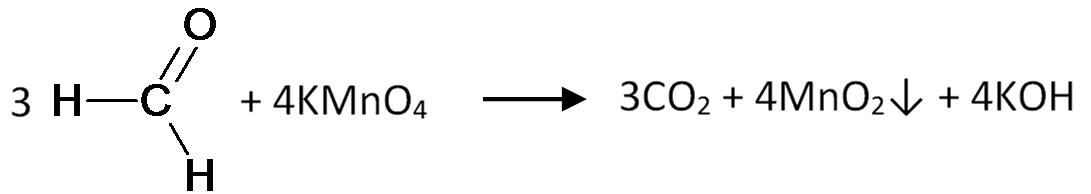 Три моля щелочи уходит на образование кислой соли, один моль щелочи остается:
3CO2 + 4KOH → 3KHCO3 + KOH
И этот один моль щелочи уходит на взаимодействие с одним молем кислой соли:
KHCO3 + KOH → K2CO3 + H2O
Поэтому получается вот так:
3CO2 + 4KOH → 2KHCO3 + K2CO3 + H2O
Поэтому в правой части уравнения пишем два моля гидрокарбоната и один моль карбоната:
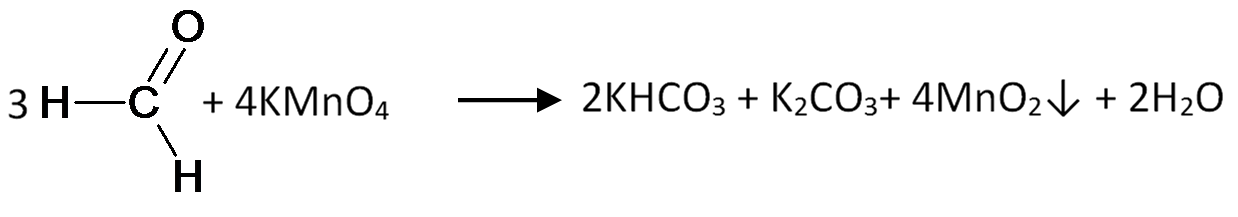 В слабощелочной среде таких заморочек нет: из-за того, что щелочи избыток, будет образовываться средняя соль:
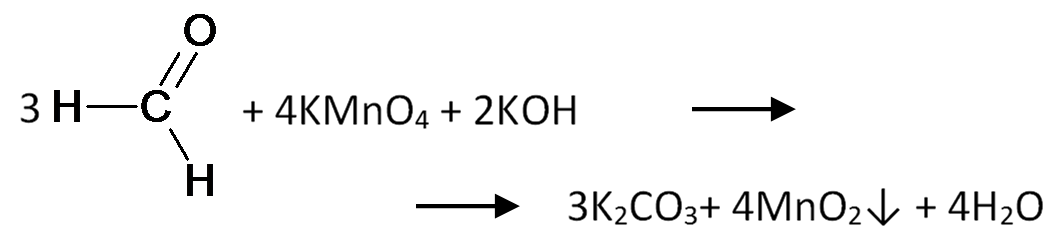 То же самое будет при окислении альдегида щавелевой кислоты:
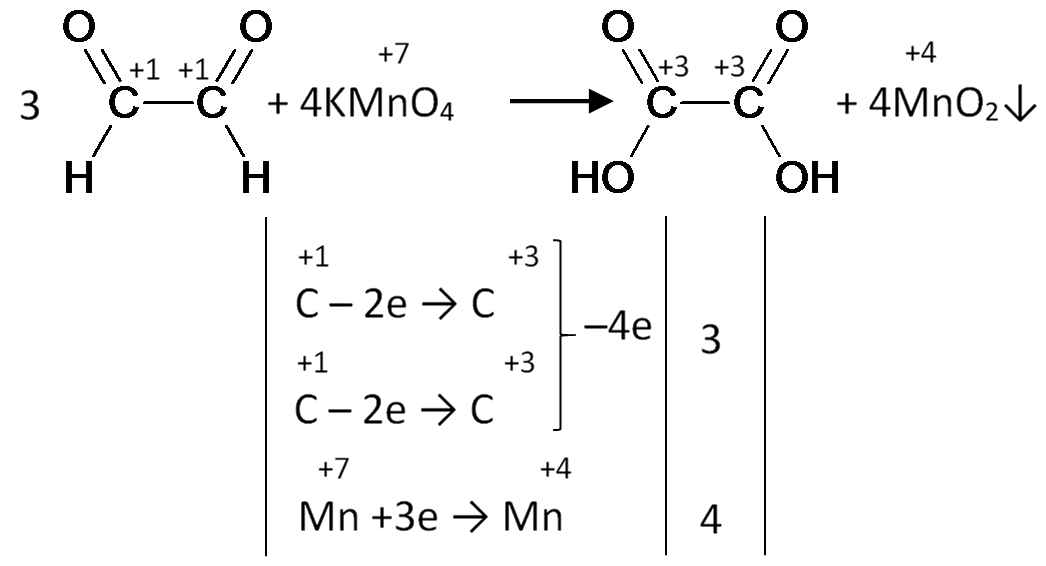 Как и в предыдущем примере, образуется двухосновная кислота, и по уравнению должно получиться 4 моля щелочи (так как 4 моля перманганата).
В нейтральной среде опять-таки, всей щелочи не хватит на полную нейтрализацию всей кислоты.
Три моля щелочи уходит на образование кислой соли, один моль щелочи остается:
3HOOC–COOH + 4KOH → 3KOOC–COOH + KOH
И этот один моль щелочи уходит на взаимодействие с одним молем кислой соли:
KOOC–COOH + KOH → KOOC–COOK + H2O
Получается вот так:
3HOOC–COOH + 4KOH → 2KOOC–COOH + KOOC–COOK + H2O
Конечное уравнение:
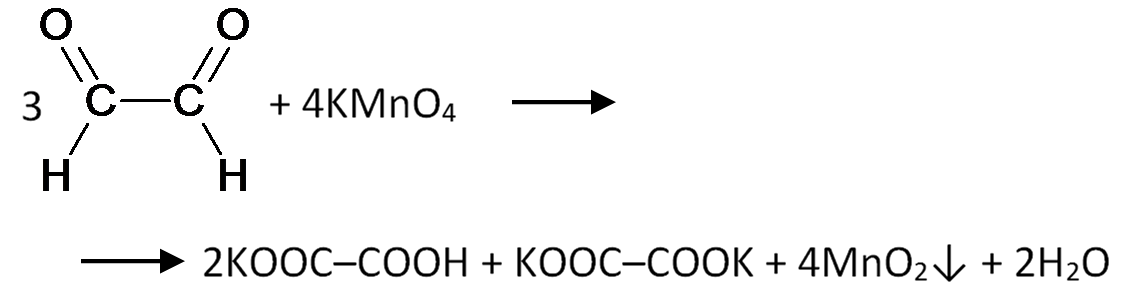 Окисление алкенов (кислая среда)
В результате разрыва двойной связи образуются кетоны, карбоновые кислоты  или диоксид углерода.
CH3–CH=CH–CH3+KMnO4+H2SO4 →СН3СООН+MnSO4 +
                                                                              +K2SO4+H2O

    C4H8 +4H2O – 8е → 2С2Н4О2 + 8Н+   5
      MnO4- +8Н+  + 5е → Mn2+ +4H2O       8

 5C4H8+20H2O+8MnO4- +64Н+→10С2Н4О2 +40Н+ +8Mn2++32H2O

5CH3–CH=CH–CH3+8KMnO4+12H2SO4 →10СН3СООН+8MnSO4
                                                                                                   + 4K2SO4+12H2O
Окисление алкенов (кислая среда)
В результате разрыва двойной связи образуются кетоны, карбоновые кислоты  или диоксид углерода.
+32
+4
-1
-2
CH3–CH=CH2+K2Cr2O7+H2SO4 →СН3СООН+CO2+Cr2(SO4)3 +
                                                                              +K2SO4+H2O

    C3H6 +4H2O – 10е → С2Н4О2 +CO2+10Н+     3
      Cr2O72- +14Н+  + 6е → 2Cr3+ +7H2O              5

 3C3H6+12H2O+5Cr2O72- +70Н+ →3С2Н4О+3CO2 +30Н+ +
                                                                                 +10Cr3++35H2O

3CH3–CH=CH2+5K2Cr2O7+20H2SO4→3СН3СООН+3CO2+
                                                          +5Cr2(SO4)3 +5K2SO4+23H2O
Окисление алкенов (кислая среда)
В результате разрыва двойной связи образуются кетоны, карбоновые кислоты  или диоксид углерода.
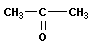 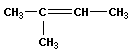 +KMnO4+H2SO4 →CH3COOH +                        
                                                                +MnSO4 +K2SO4+H2O
                                                        
    C5H10 +3H2O – 6е → С3Н6О+С2Н4О2+6Н+     5
      MnO4- +8Н+  + 5е → Mn2+ +4H2O                   6

 5C5H10+15H2O+6MnO4- +48Н+ →5С3Н6О+5C2H4O2 +30Н+
                                                      +6Mn2++24H2O

5                      +6KMnO4+9H2SO4 →5СН3СООН+5 

                                                                                      6MnSO4  + 3K2SO4+9H2O
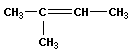 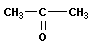 Окисление алкенов (кислородом)
2CH2=CH2+O2 →2СН3СОН  (катализатор  Pd2+ или  Cu2+ )

                                                   Ag, 2500C 
    2 CH3–CH=CH2+ O2     →     2 CH3 – CH – CH2
                                                                    O____
Окисление алкинов (кислая среда)
CH3–C≡C–СН2 –CH3+KMnO4+H2SO4→СН3СООН+С2Н5СООН
                                             +MnSO4 +K2SO4+H2O

    C5H8 +4H2O – 6е → С2Н4О2+С3Н6О2 +6Н+   5
      MnO4- +8Н+  + 5е → Mn2+ +4H2O                  6

 5C5H8+20H2O+6MnO4- +48Н+ →5С2Н4О2 +5С3Н6О2 + 30Н+ +
                                                     + 6Mn2++24H2O

5CH3–C≡C–СН2 –CH3+6KMnO4+9H2SO4→5СН3СООН+
                                       +5С2Н5СООН+6MnSO4 +3K2SO4+4H2O
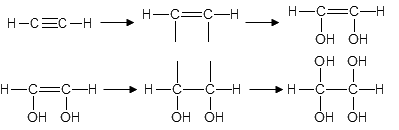 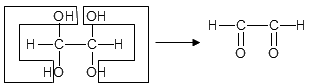 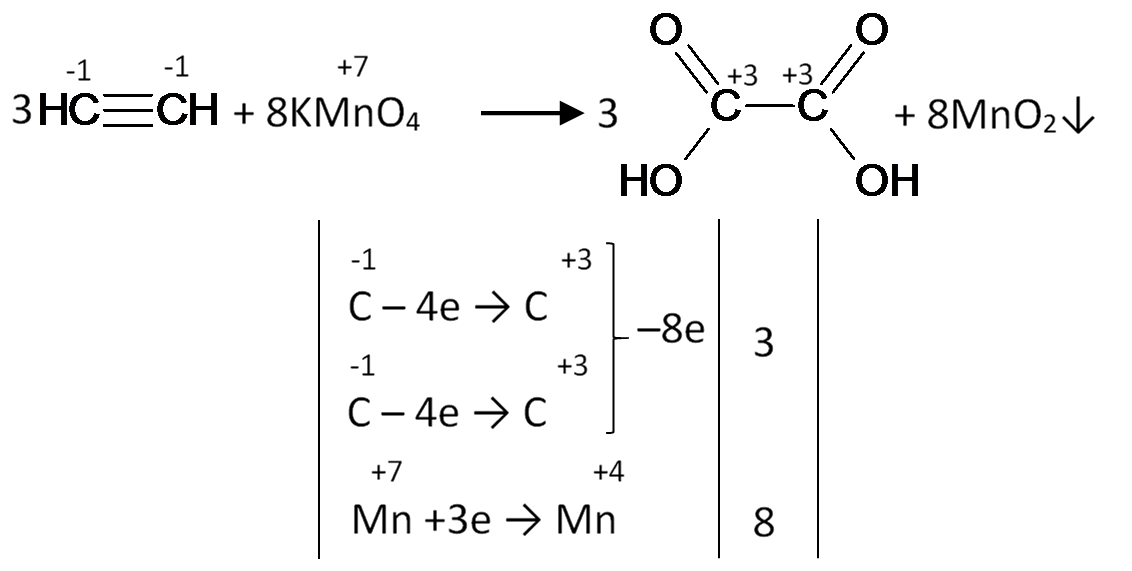 Альдегид дальше окисляется:
Рассмотрим окисление бутина-2:
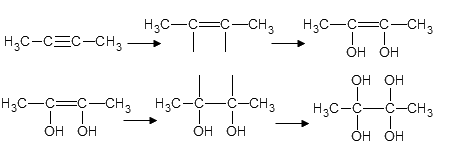 Отщепление воды:
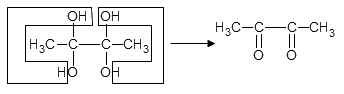 Здесь кислоты не образуется, поэтому морочиться над нейтрализацией не надо. Уравнение реакции:
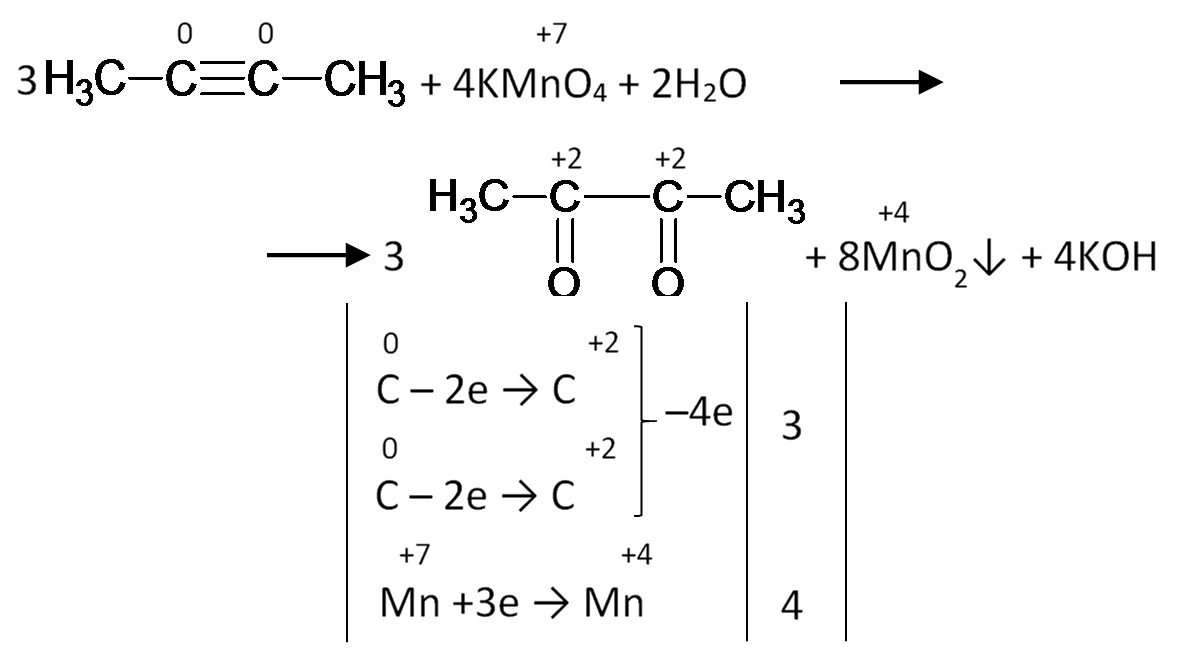 Окисление алкенов в нейтральный и слабощелочных условиях перманганатом
Углерод с тройной связью окисляется:
до кетонной группы, если этот углерод не с краю (где-то в середине цепи)
до карбоксильной группы, если с краю  (но затем кислота нейтрализуется образовавшейся щелочью – получается соль)
Эти различия (между окислением углерода с краю и посередине цепи) ярко демонстрируются на примере пропина:
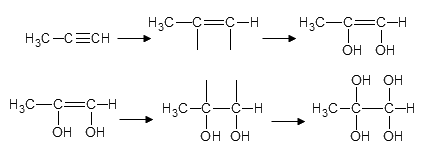 Отщепление воды:
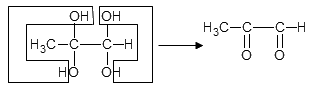 Получается вещество интересного строения:
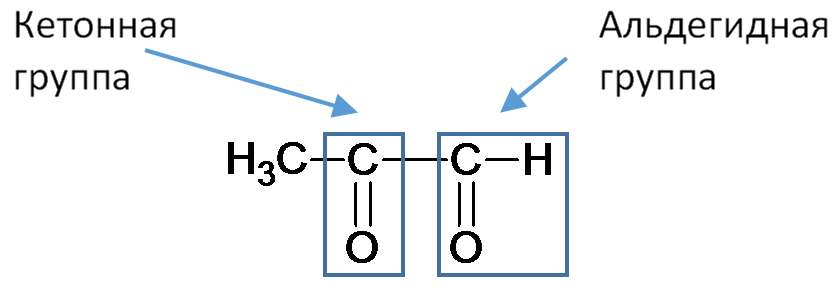 Альдегидная группа продолжает окисляться:
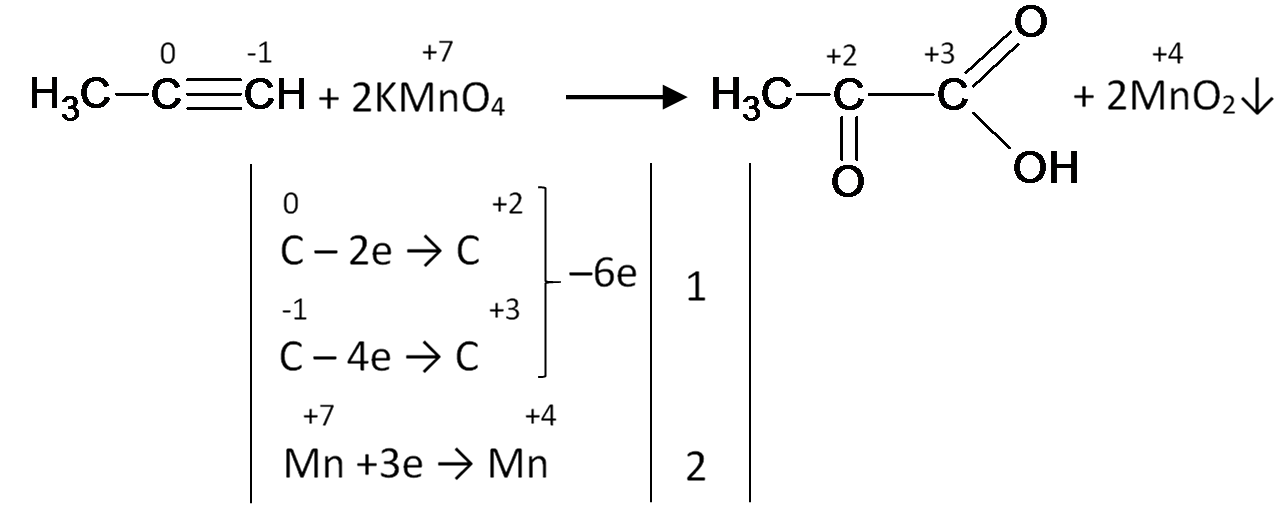 Жёсткое окисление: спирты, альдегиды
Рассмотрим окисление этанола. Поступенчато он окисляется до кислоты:
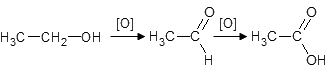 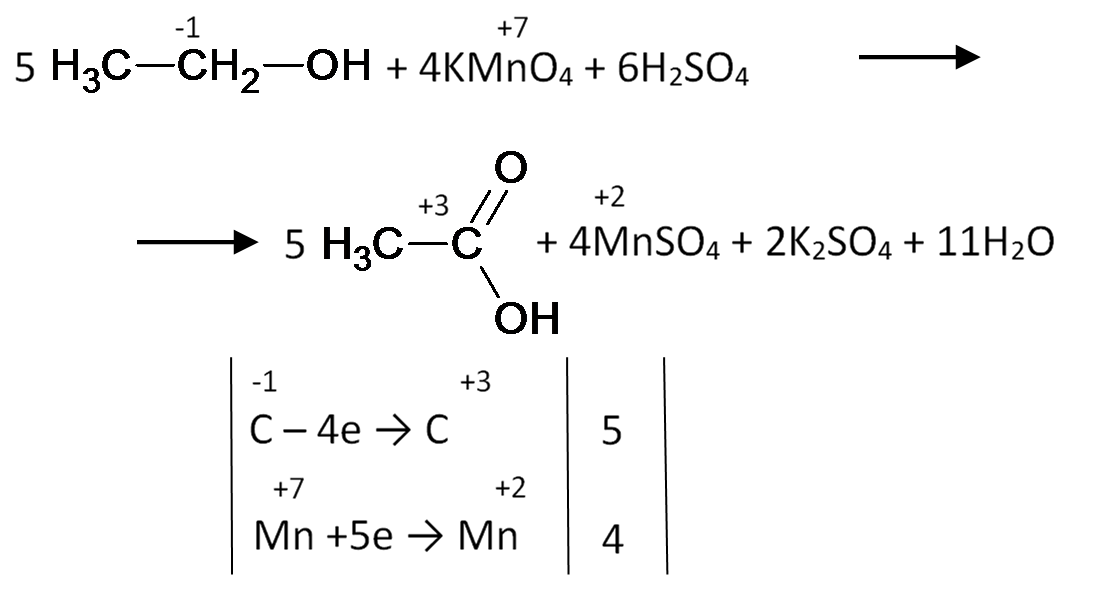 Если реакцию проводить при температуре кипения альдегида, когда он будет образовываться, то будет испаряться (улетать) из реакционной смеси, не успевая окисляться дальше. Того же эффекта можно добиться в очень щадящих условиях (слабое нагревание). В этом случае в качестве продукта пишем альдегид:
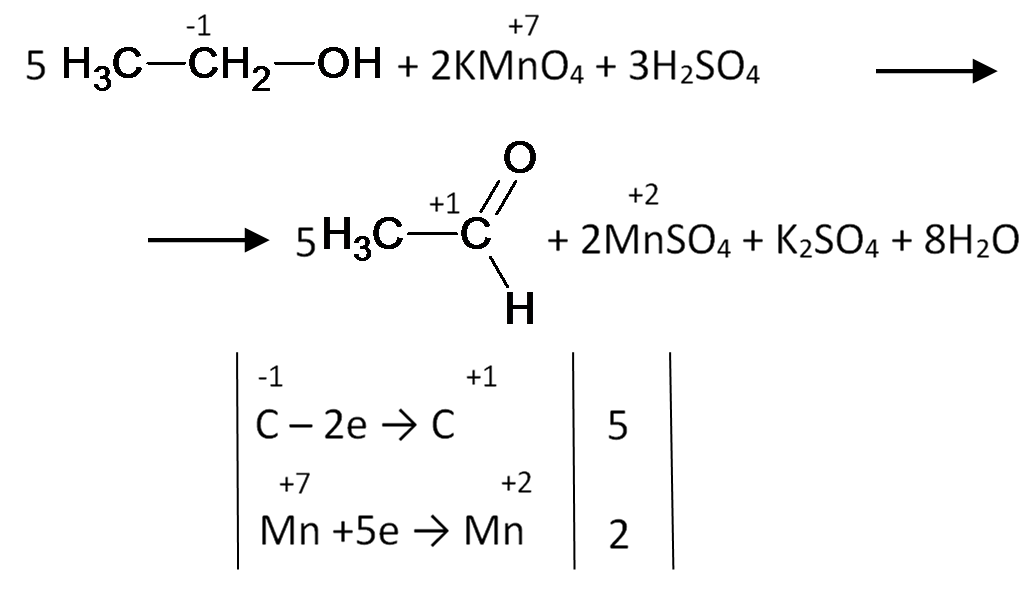 Рассмотрим окисление вторичного спирта на примере пропанола-2. Как уже было сказано, окисление обрывается на втором этапе (образование карбонильного соединения). Так как образуется кетон, который не окисляется. Уравнение реакции:
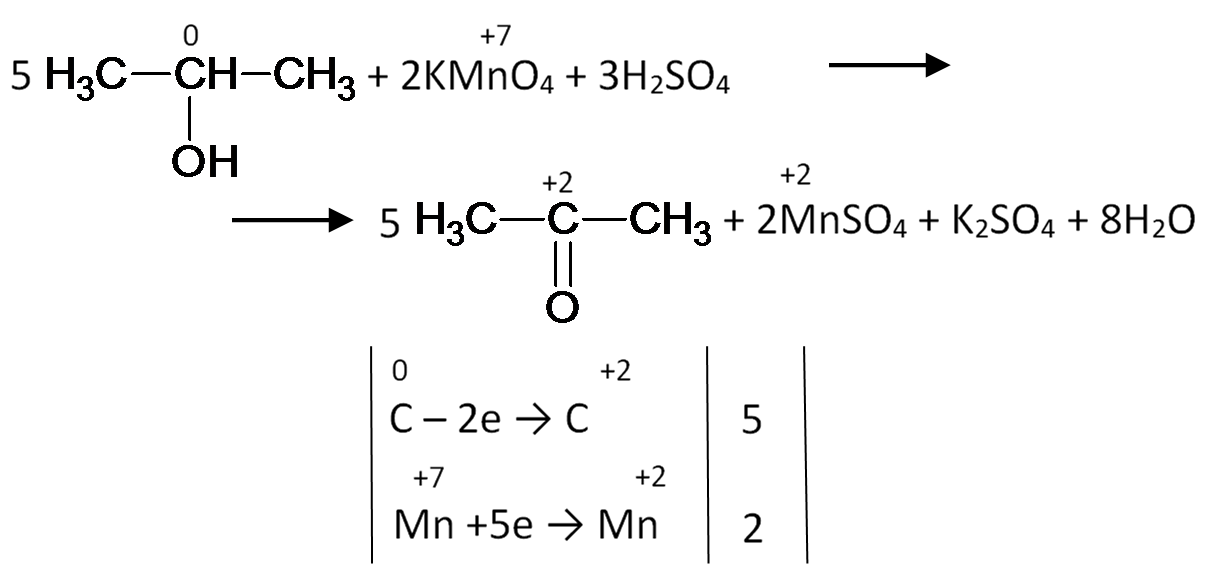 Окисление альдегидов рассмотрим на примете этаналя. Он тоже окисляется до кислоты:
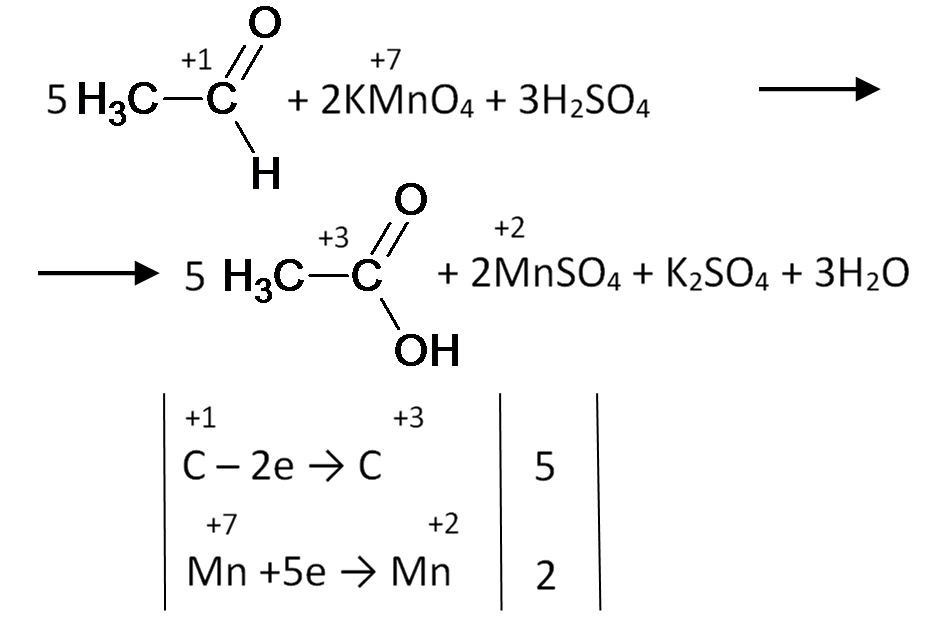 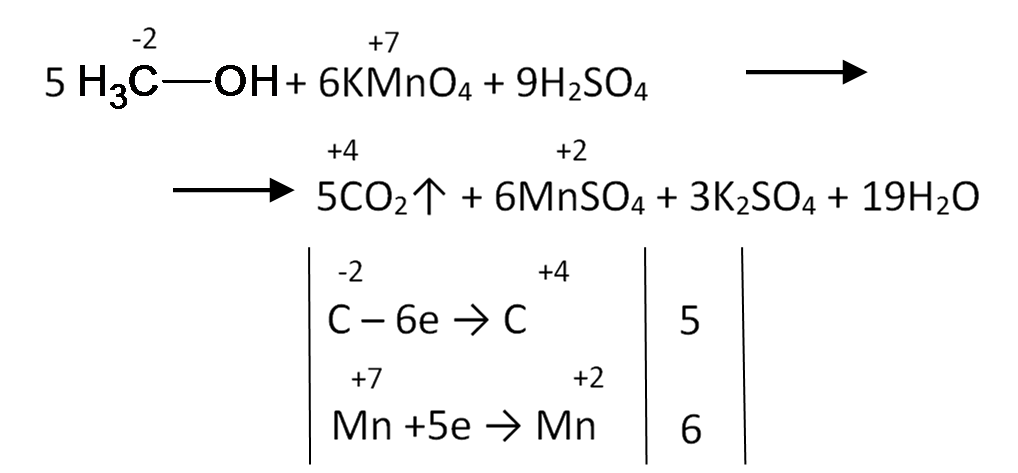 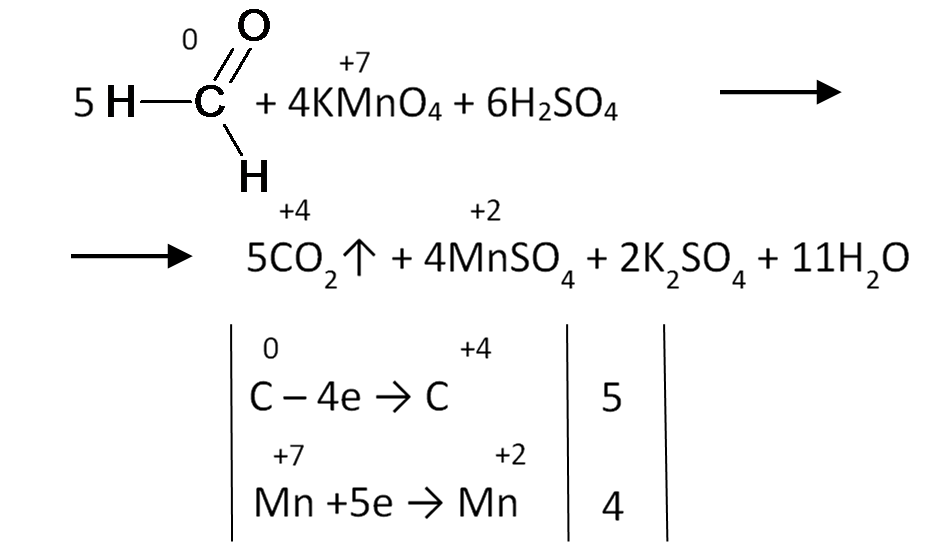 Жёсткое окисление: спирты, альдегиды
Рассмотрим окисление этанола. Поступенчато он окисляется до кислоты:
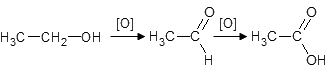 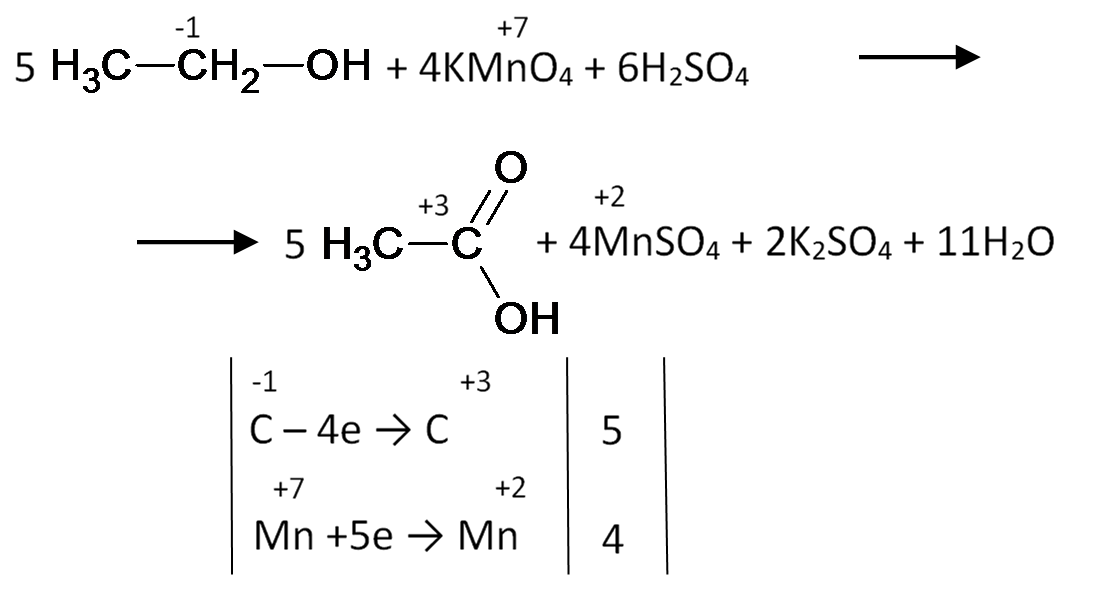 Если реакцию проводить при температуре кипения альдегида, когда он будет образовываться, то будет испаряться (улетать) из реакционной смеси, не успевая окисляться дальше. Того же эффекта можно добиться в очень щадящих условиях (слабое нагревание). В этом случае в качестве продукта пишем альдегид:
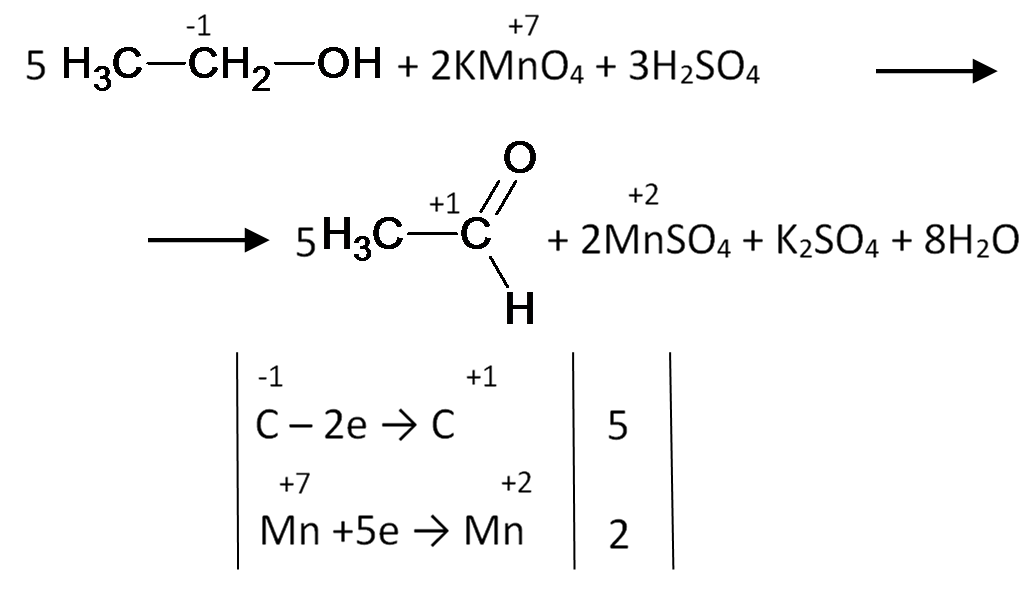 Рассмотрим окисление вторичного спирта на примере пропанола-2. Как уже было сказано, окисление обрывается на втором этапе (образование карбонильного соединения). Так как образуется кетон, который не окисляется. Уравнение реакции:
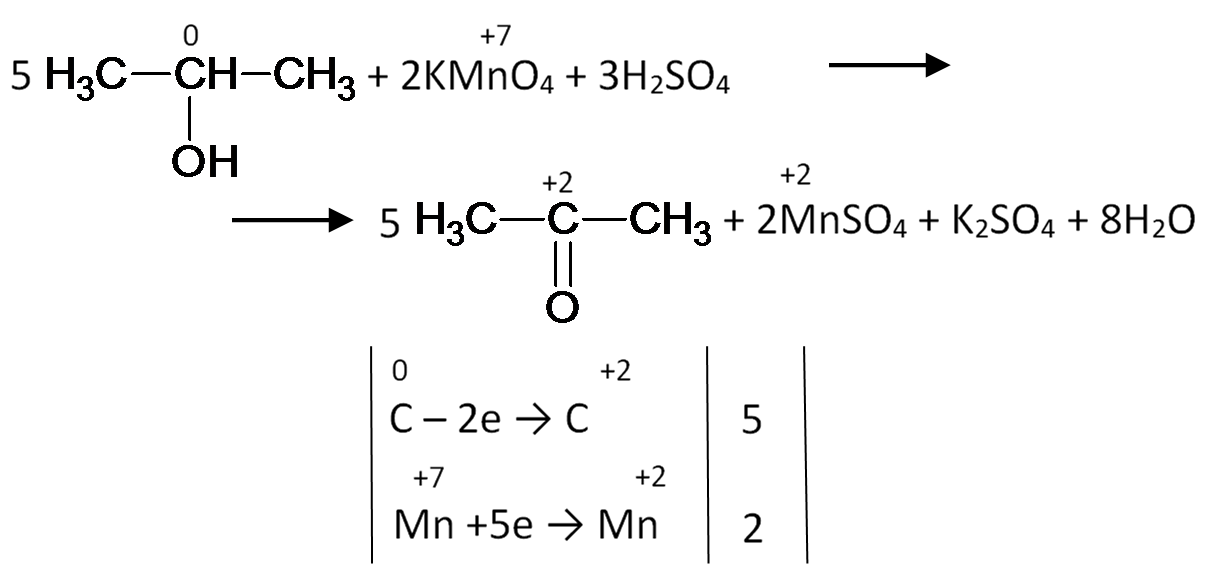 Окисление альдегидов рассмотрим на примете этаналя. Он тоже окисляется до кислоты:
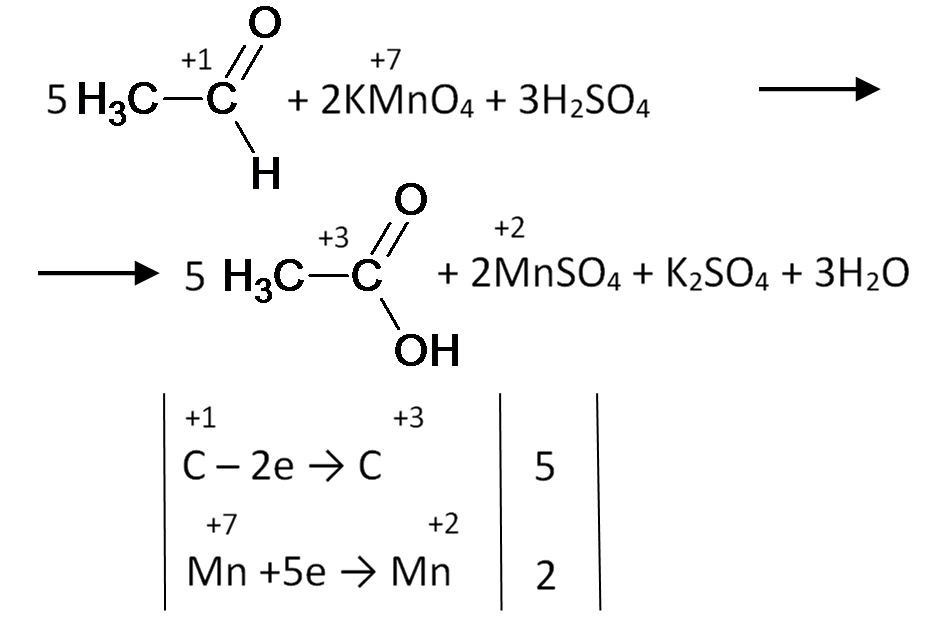 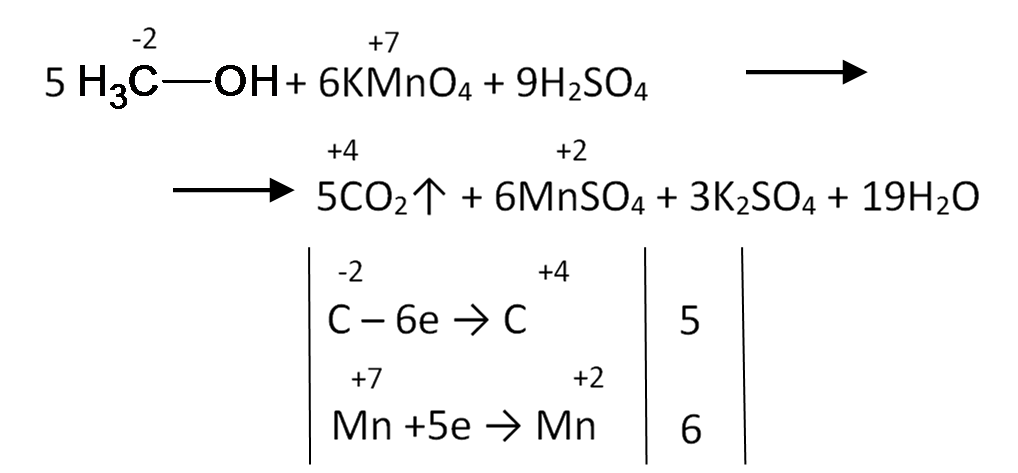 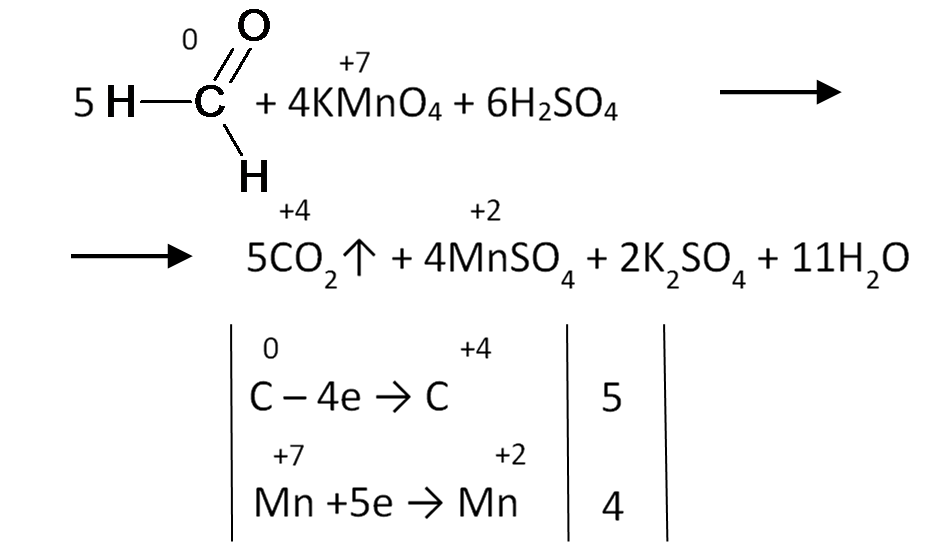 Жёсткое окисление кратной связи
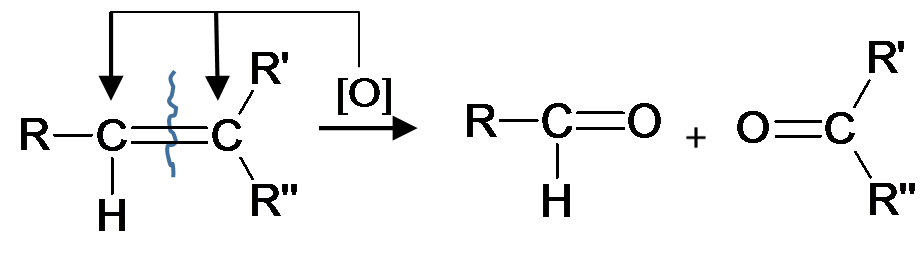 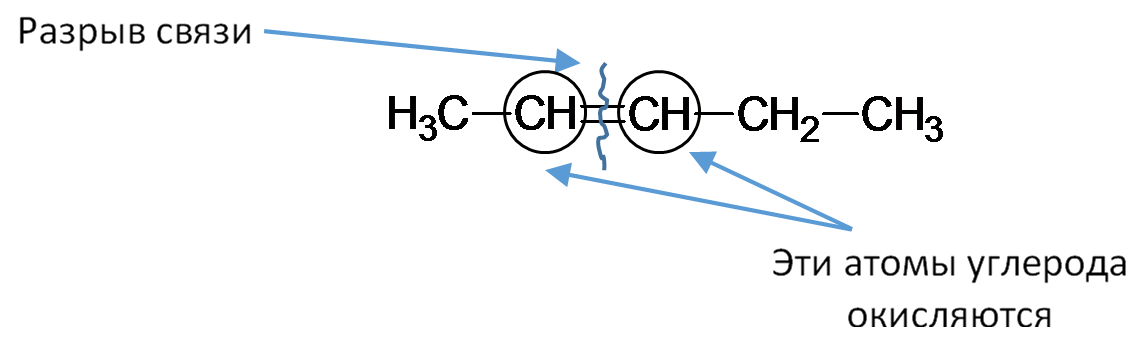 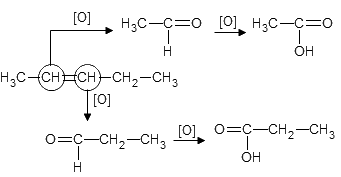 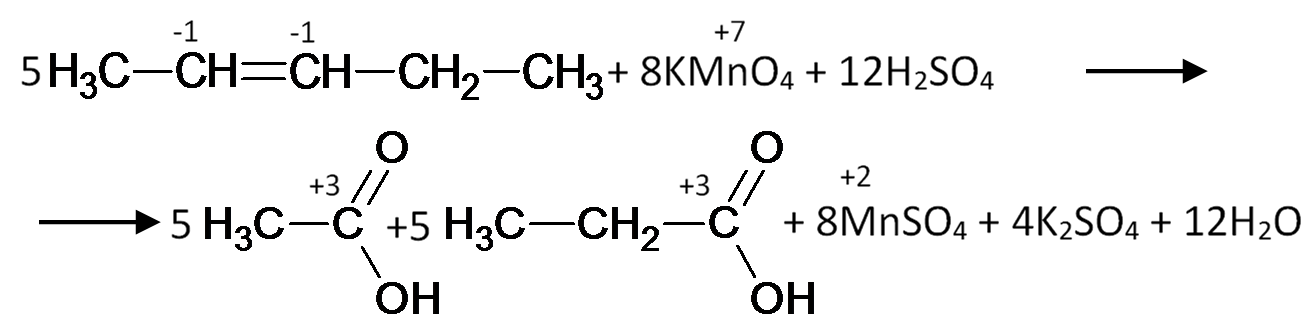 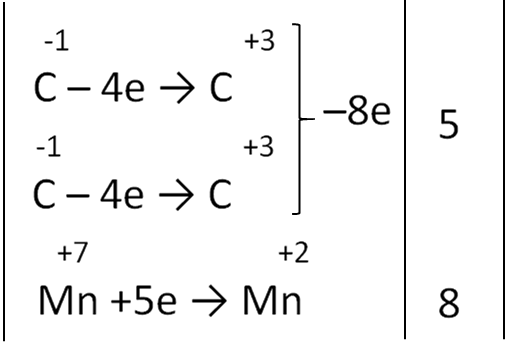 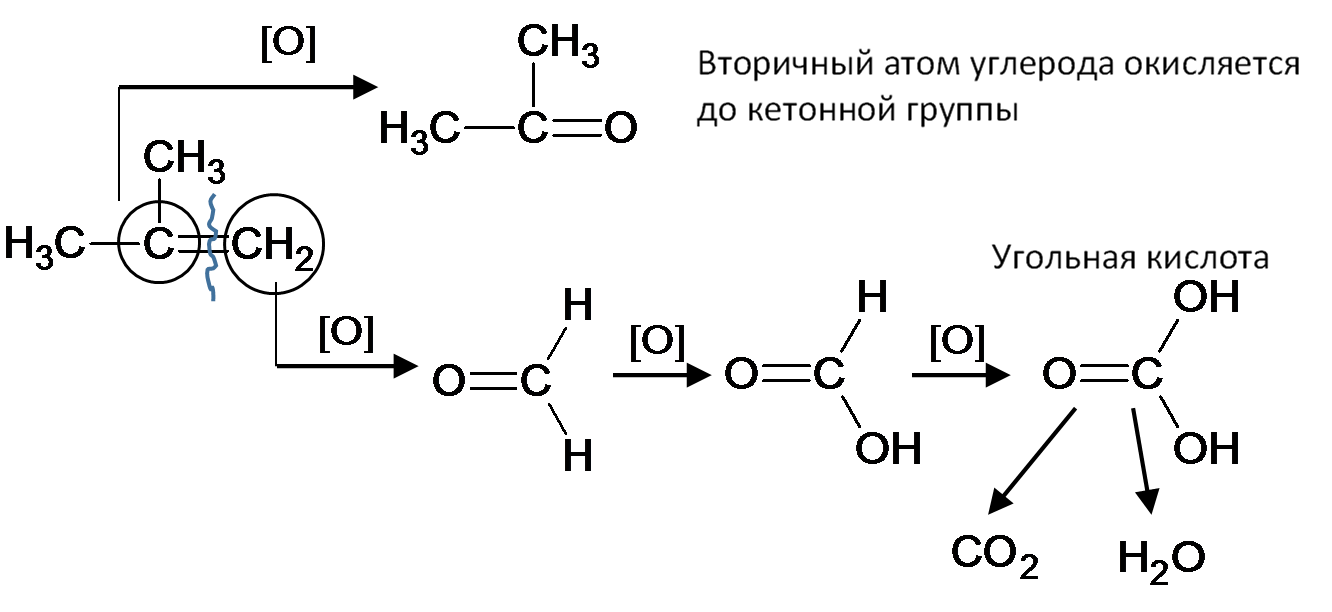 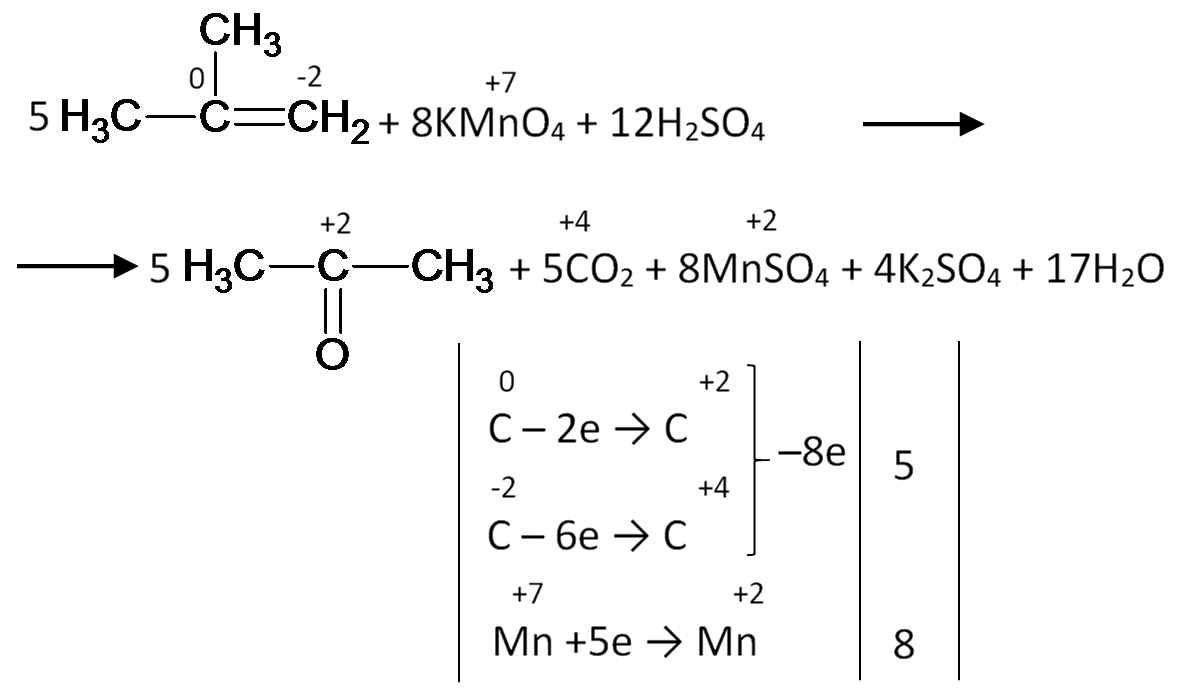 Абсолютно тот же самый принцип при окислении соединений с тройной связью (только окисление идет сразу с образованием кислоты, без промежуточного образования альдегида):
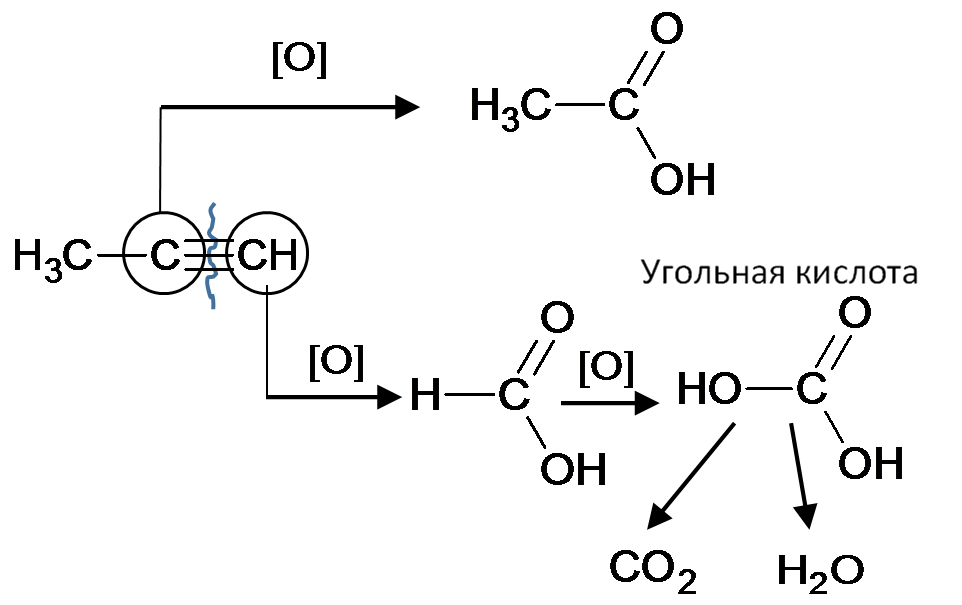 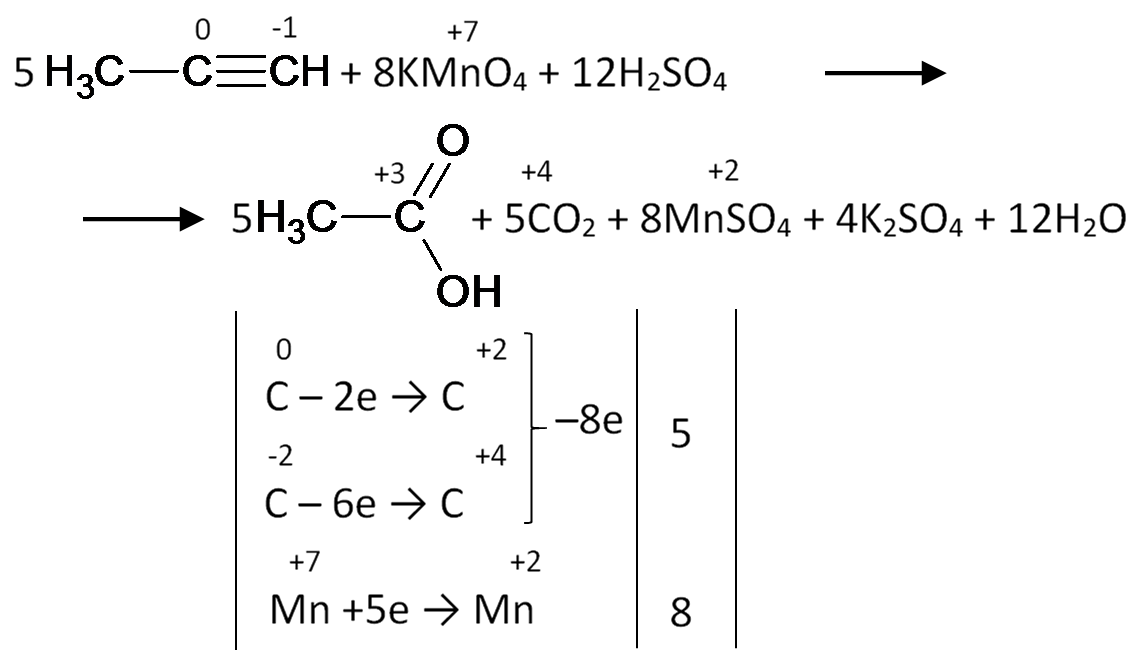 Дважды коронованная кислота. Две короны рядом плохо уживаются
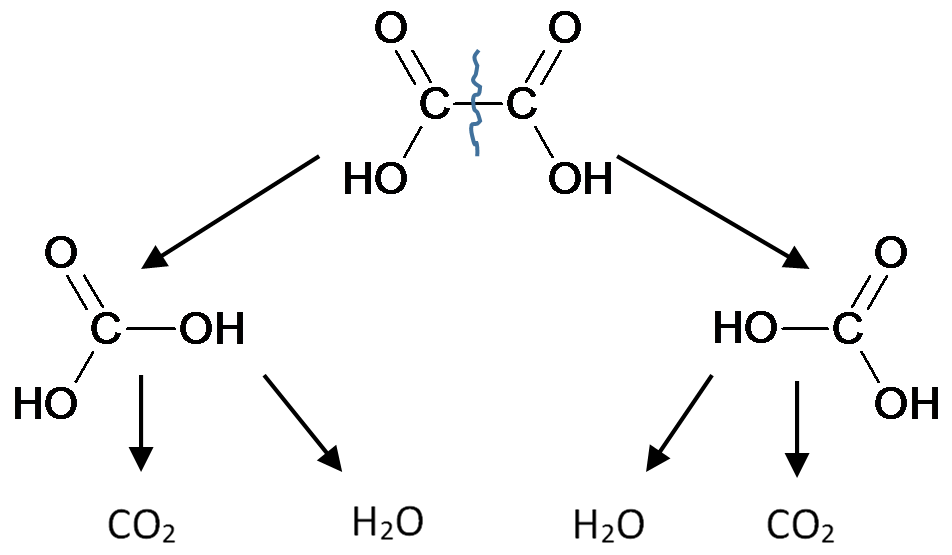 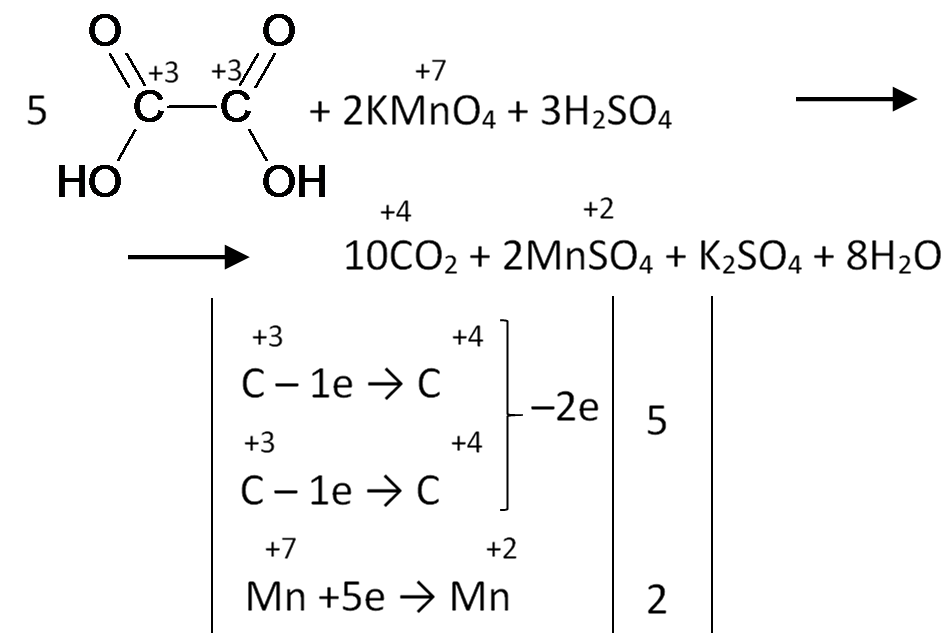 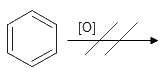 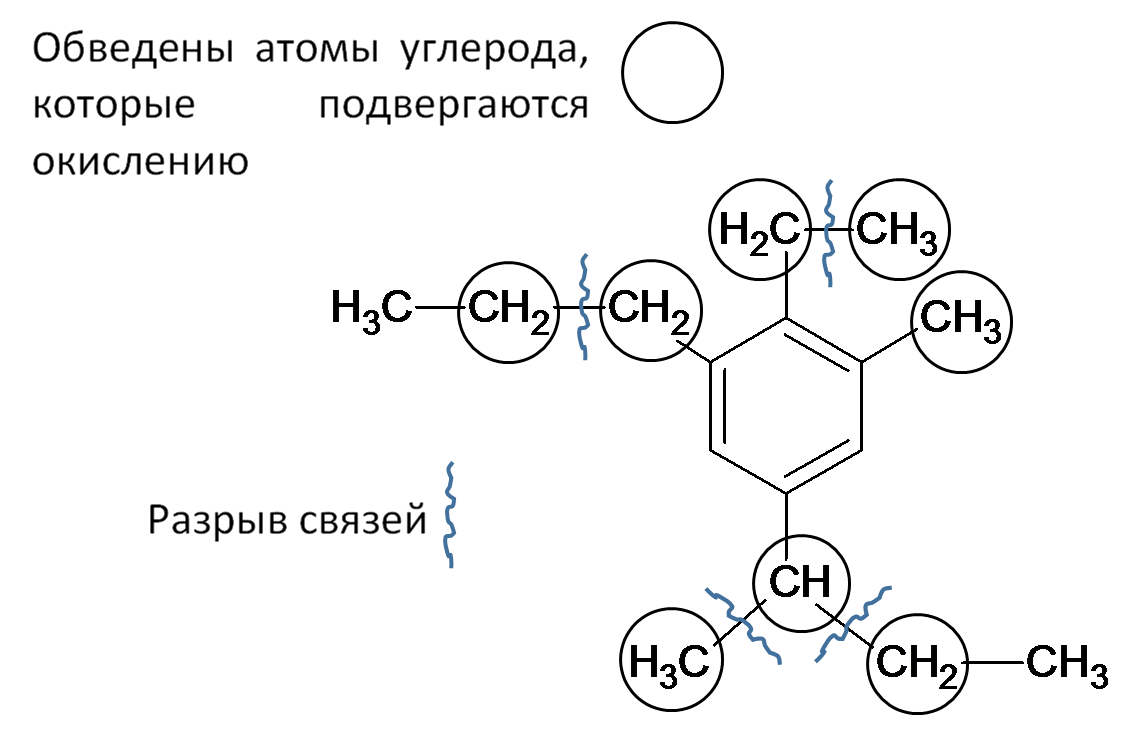 Бензольное кольцо само не разрушается, и остается целым до конца, разрыв связи происходит в радикале.
Окисляется атом, непосредственно связанный с бензольным кольцом. Если после него углеродная цепь в радикале продолжается – то разрыв будет после него.
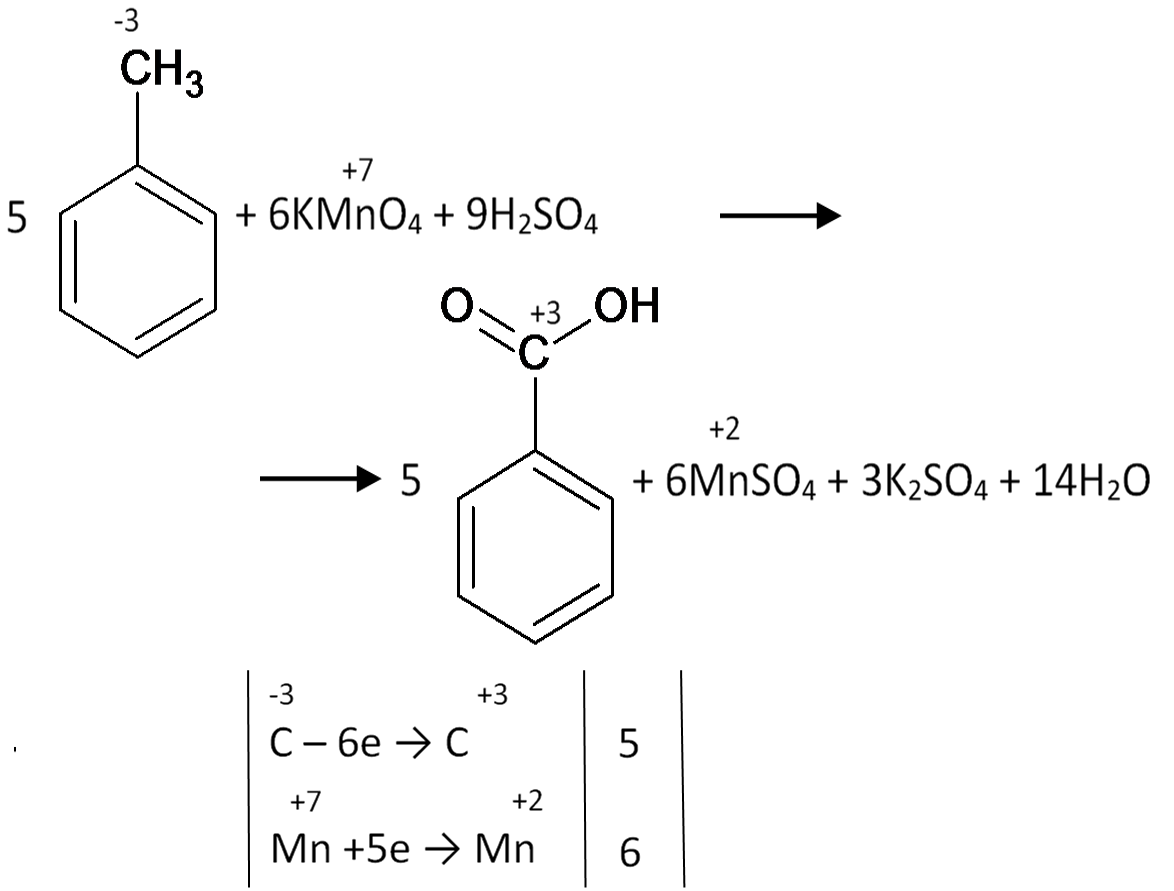 Окисление изобутилбензола:
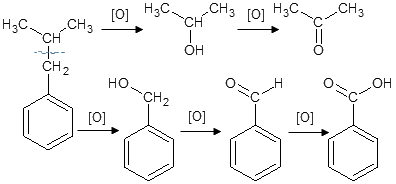 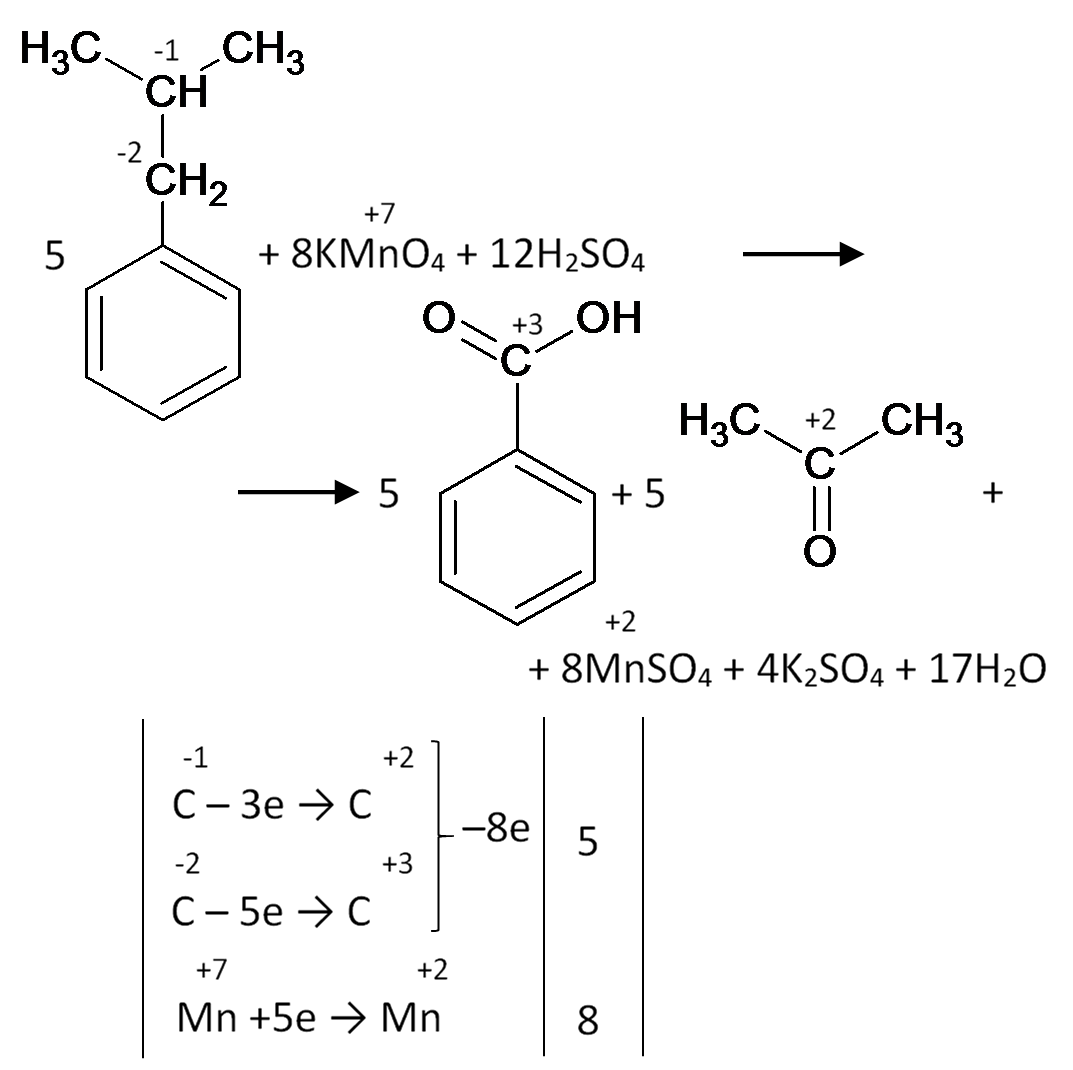 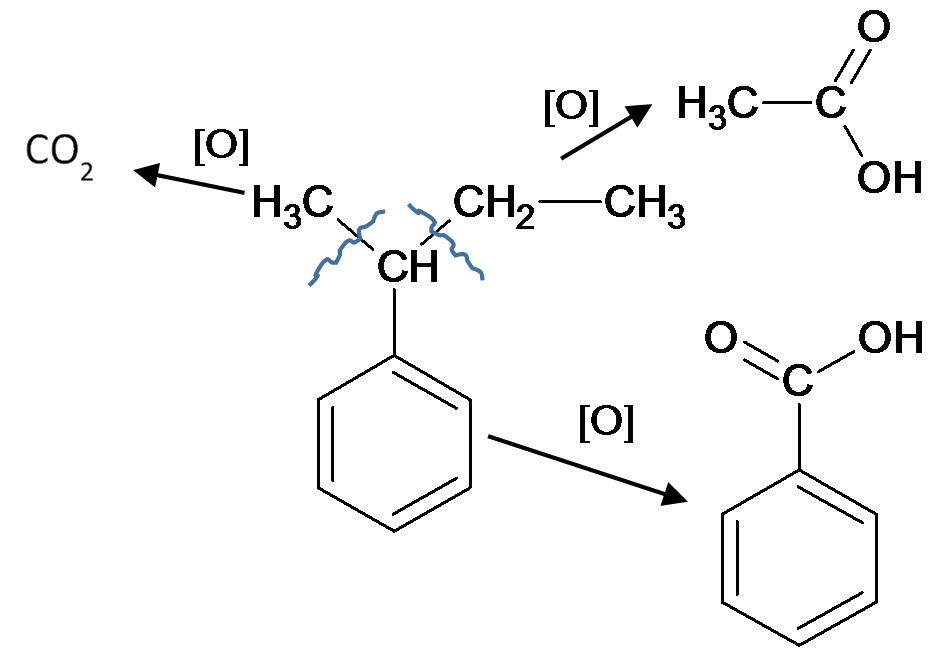 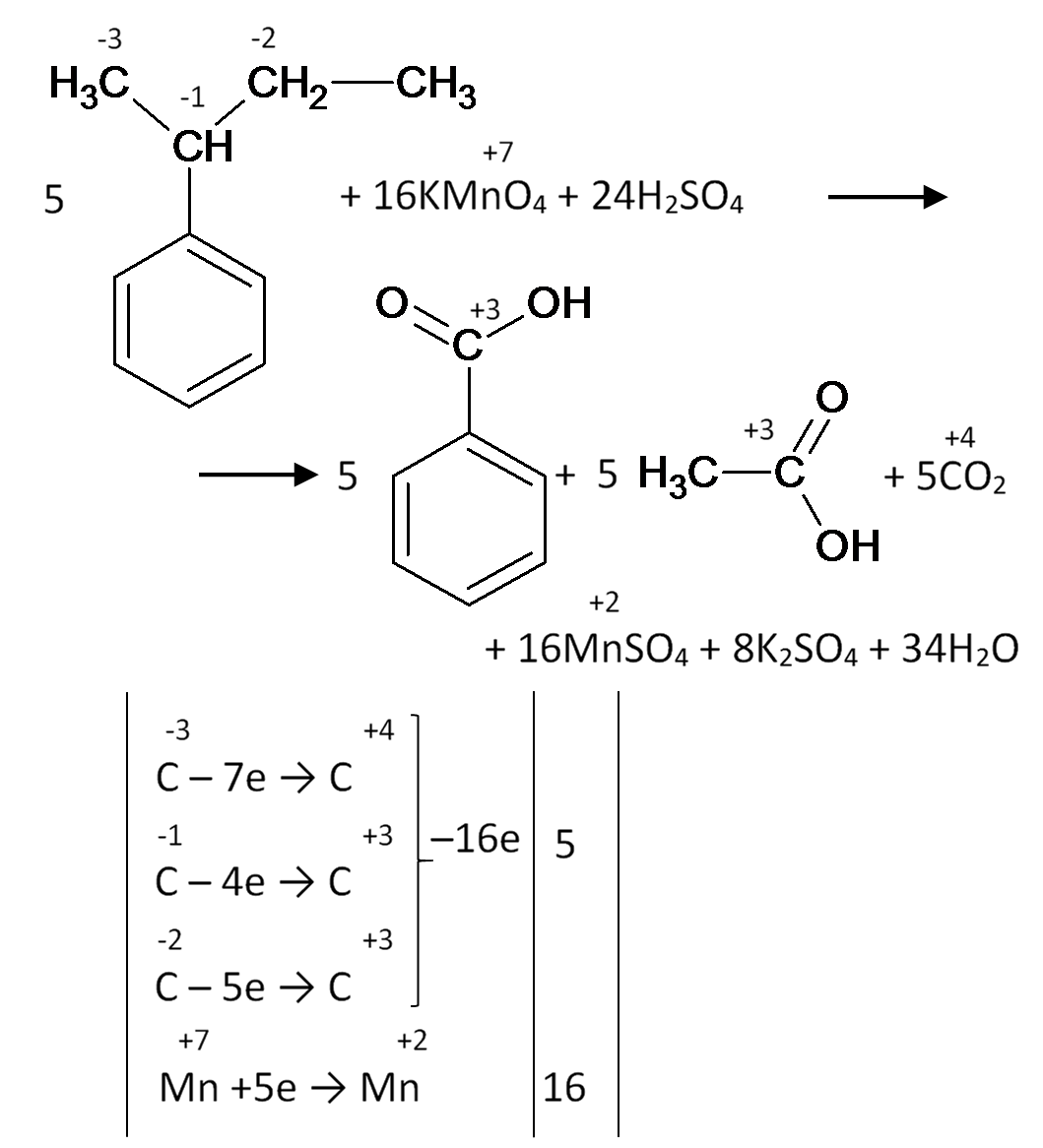 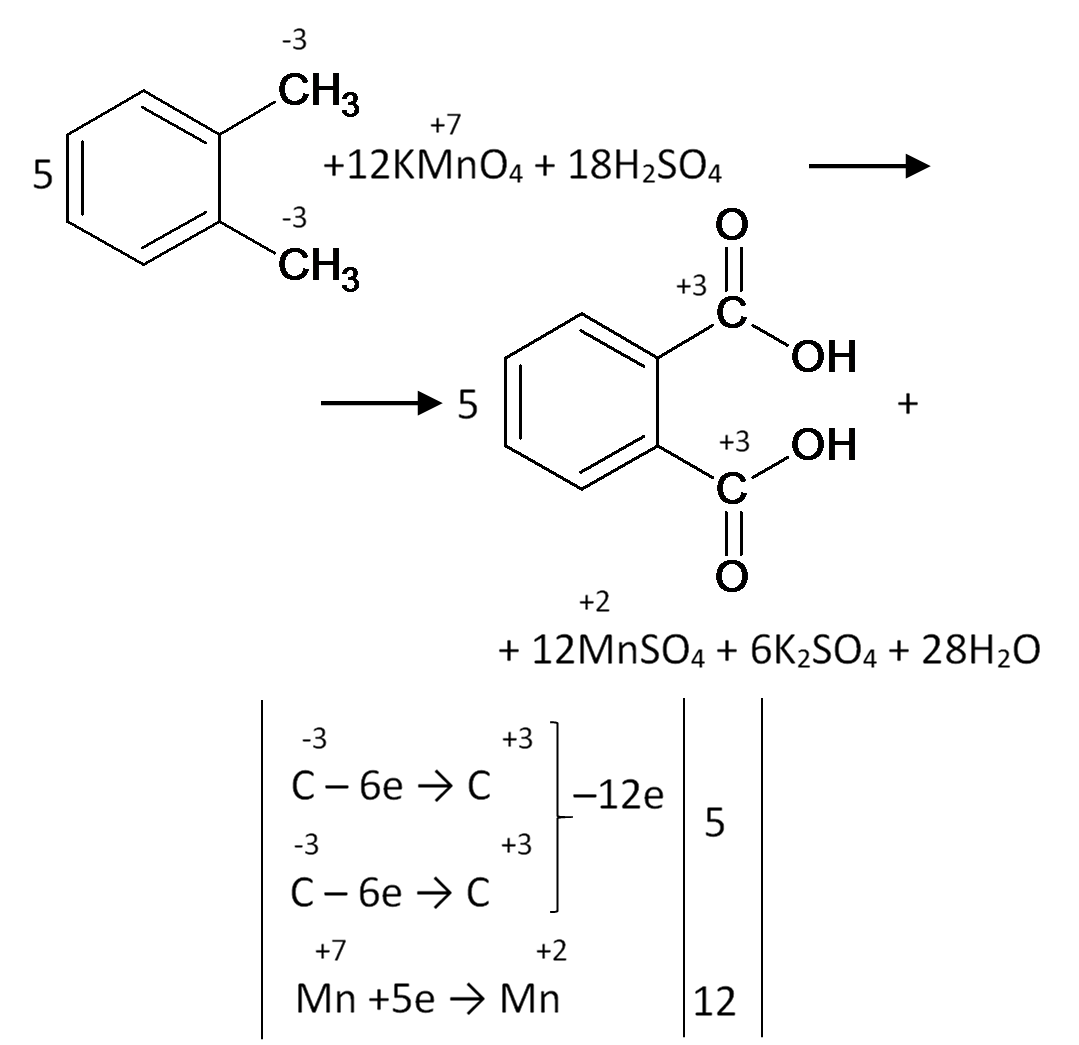 Другая функциональная группа у бензольного кольца не мешает:
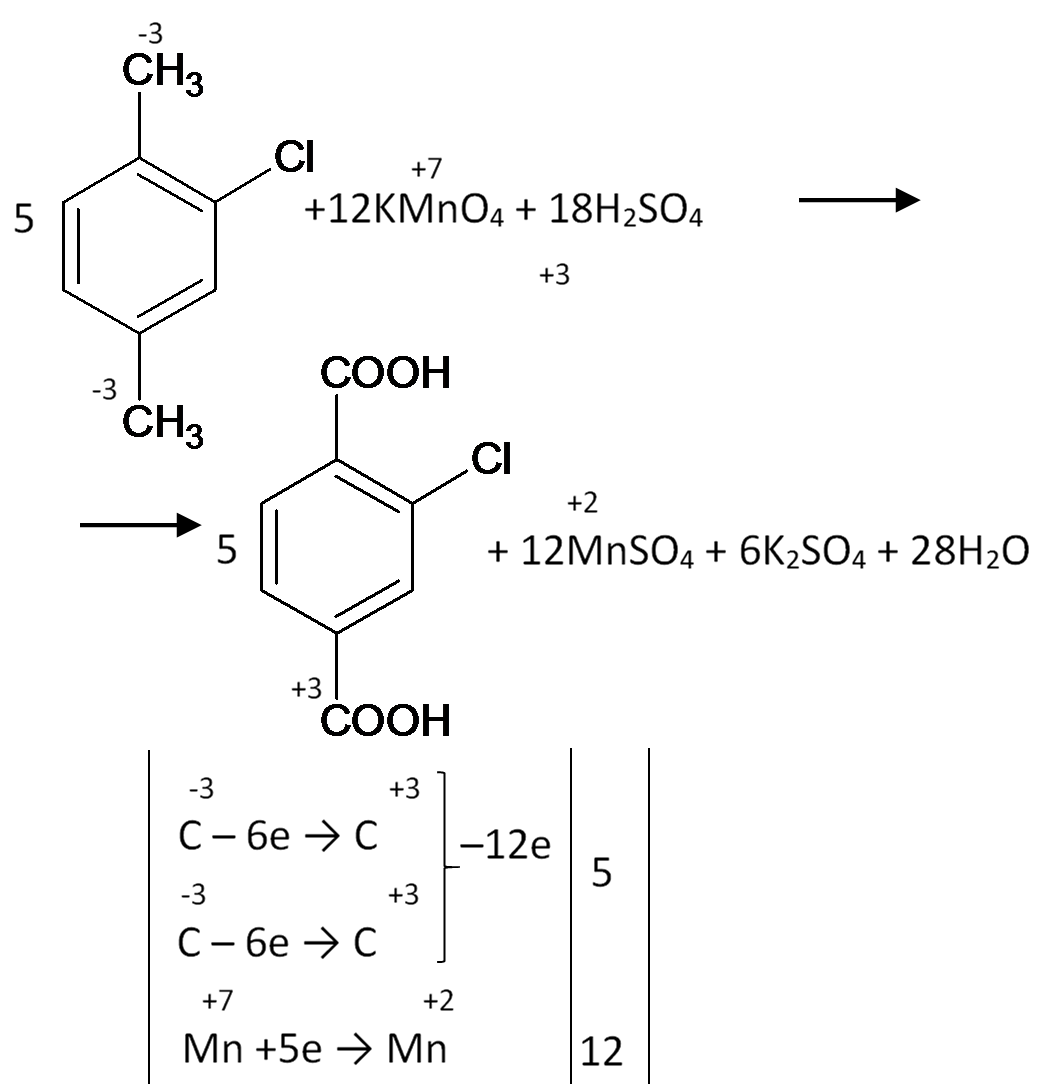 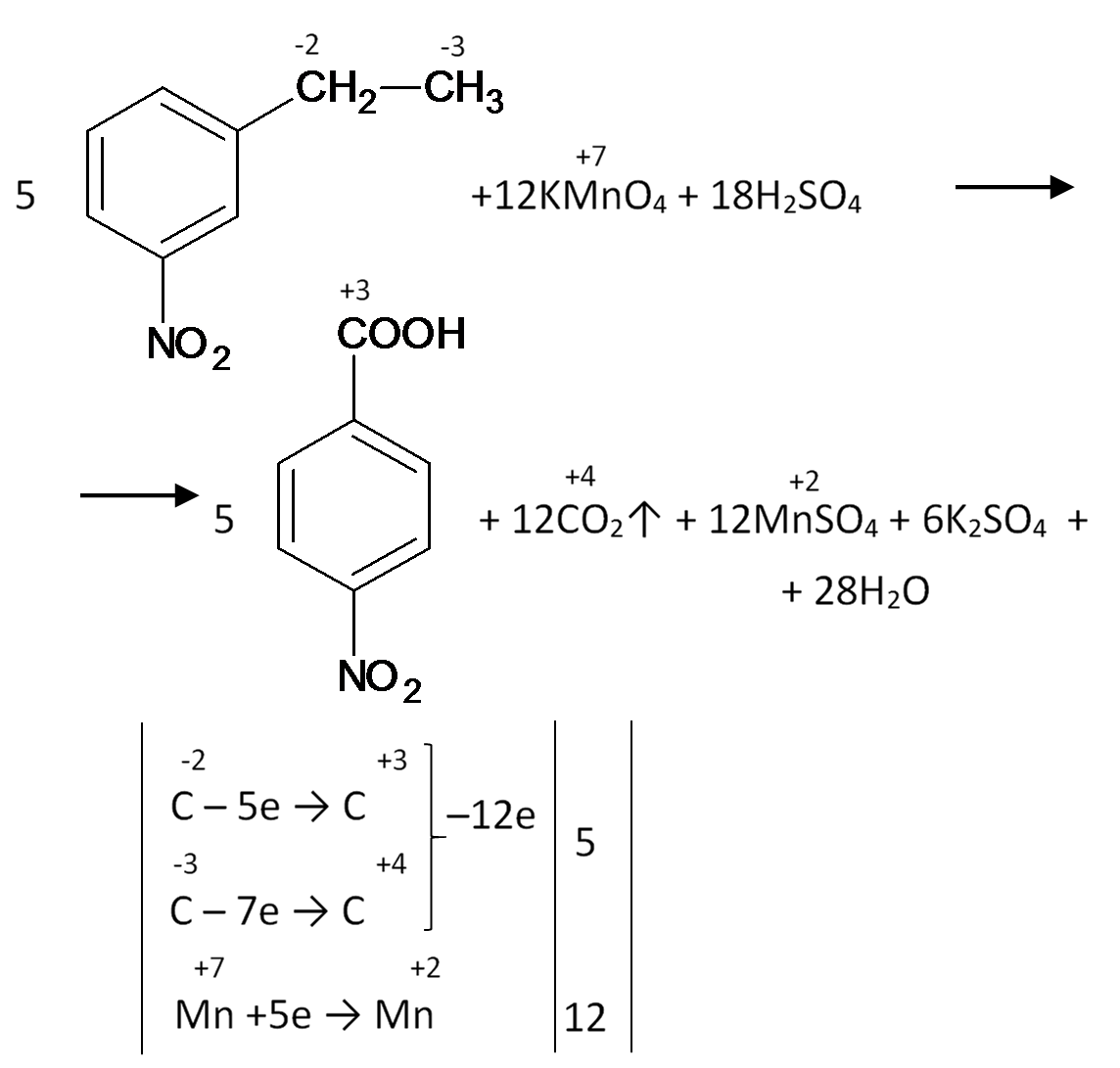 Алгоритм «как записать реакцию жесткого окисления перманганатом в кислой среде»:
1. Записать исходные вещества (органика + KMnO4 + H2SO4).
2. Записать продукты окисления органики (окисляться будут соединения содержащие спиртовую, альдегидную группы, кратные связи, а также гомологи бензола).
3. Записать продукт восстановления перманганата (MnSO4 + K2SO4 + H2O).
4. Определить степени окисления у участников ОВР. Составить баланс. 
5. Проставить коэффициенты у окислителя и восстановителя, а также у веществ, которые из них образуются.
6. Затем рекомендовано посчитать сколько сульфат-анионов в правой части уравнения, в соответствии с этим поставить коэффициент перед серной кислотой слева.
7. В конце поставить коэффициент перед водой.
Окислительно-восстановительные реакции с участием дихромата (бихромата) калия.
Бихромат не имеет такого большого разнообразия реакций окисления органики в ЕГЭ.
Окисление бихроматом проводится как правило только в кислой среде. При это хром восстанавливается до +3. Продукты восстановления:
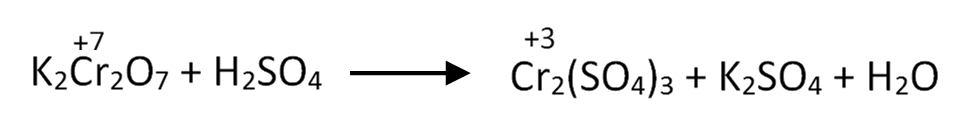 Окисление будет жестким. Реакция будет очень похожа на окисление перманганатом. Окисляться будут те же вещества, что окисляются перманганатом в кислой среде, образовываться будут те же продукты.
Если проводить окисление спирта при температуре кипения альдегида, то он будет уходить их реакционной смеси, не подвергаясь окислению:
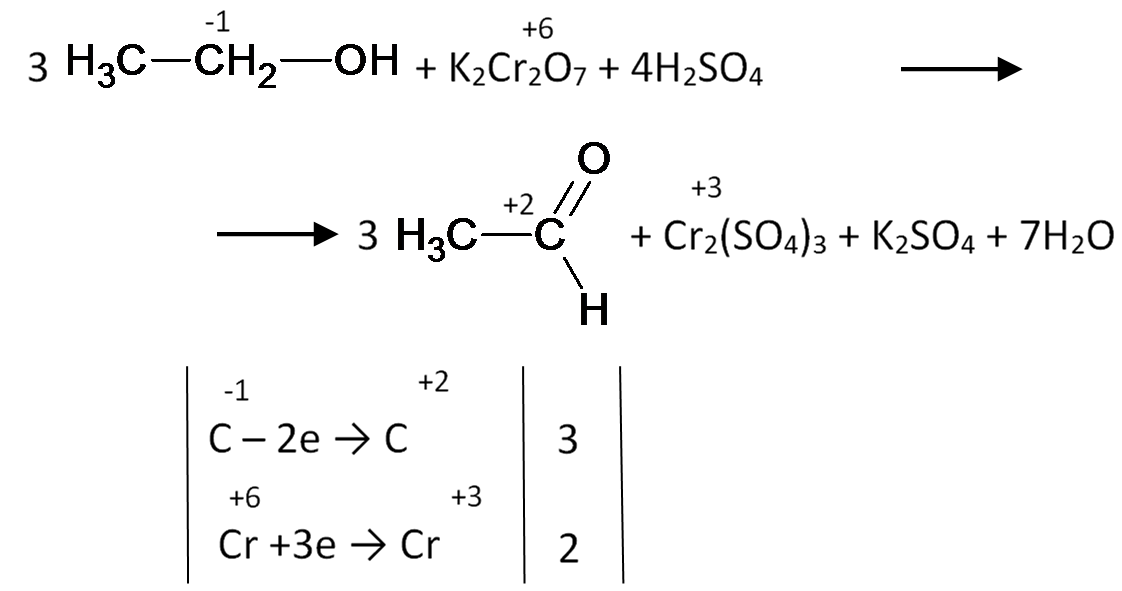 В противном случае, спирт может быть напрямую окислен до кислоты.
Альдегид, полученный в ходе предыдущей реакции, можно «поймать», и заставить его окисляться до кислоты:
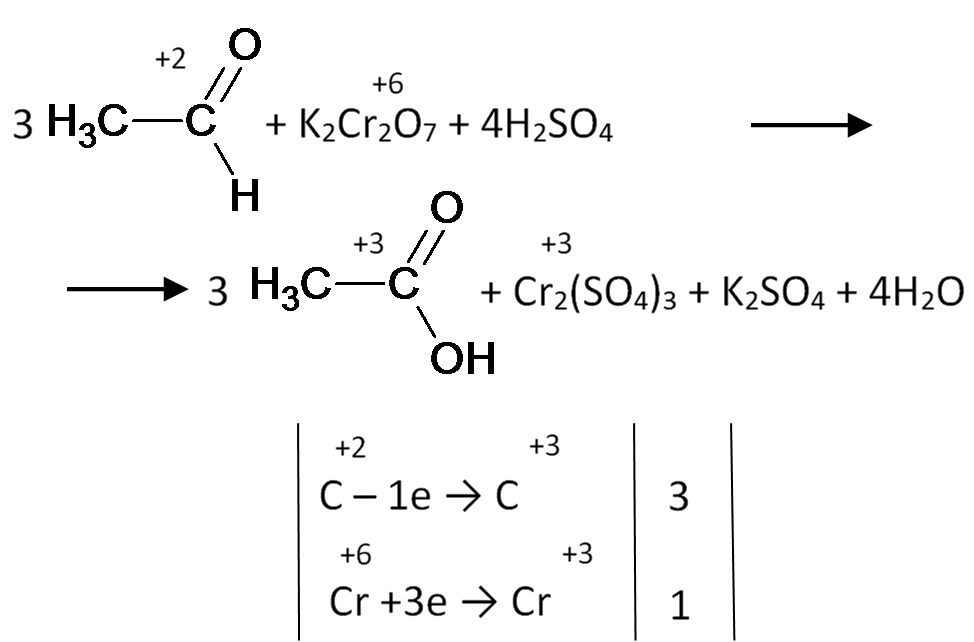 Окисление циклогексанола. Циклогексанол является вторичным спиртом, поэтому образуется кетон:
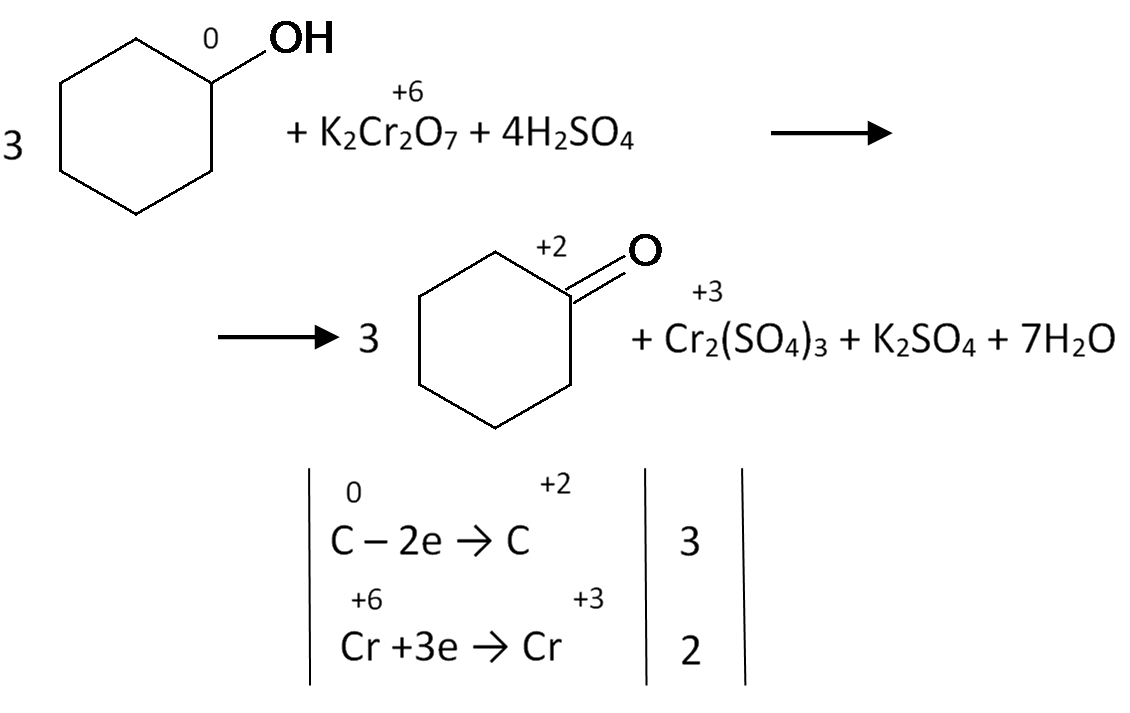 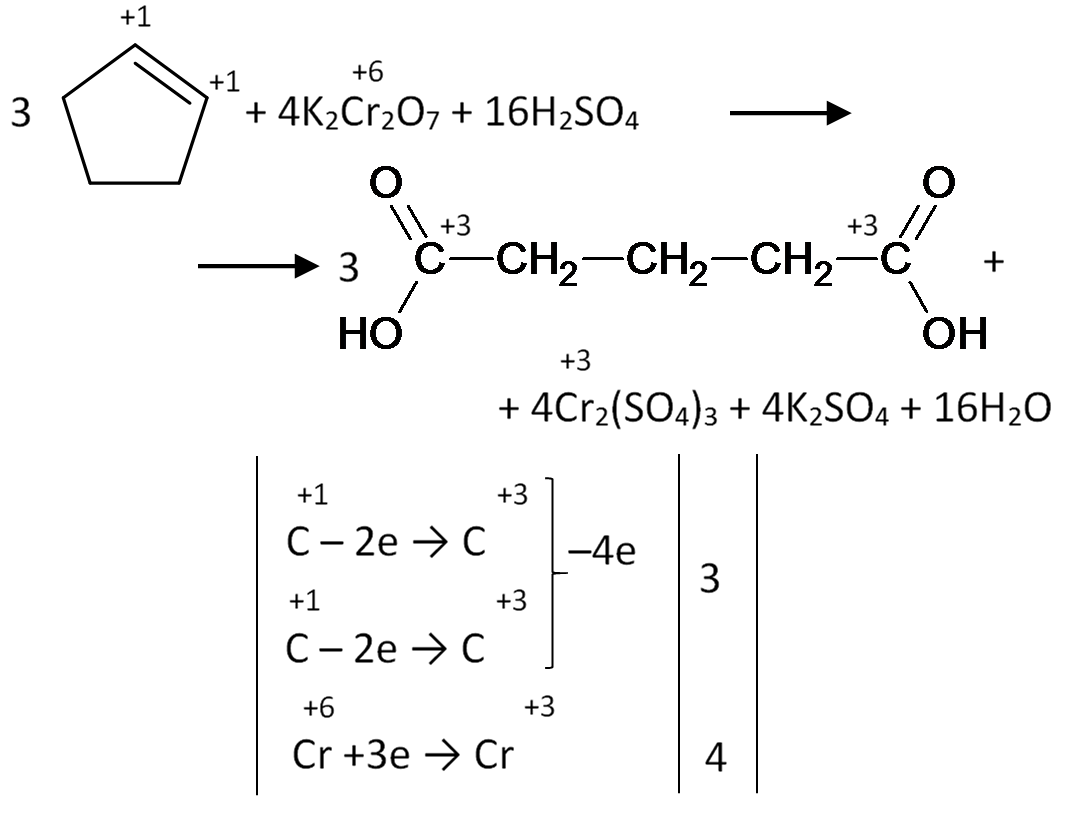 Некоторые неадекватности в в ЕГЭ.
Приведённые правила касательно ЖЁСТКОГО окисления гомологов бензола при условии наличия в радикалах окисляемых групп в ЕГЭ не соответствуют действительности, но их нужно применять.
Задача. Как окислится это вещество бихроматом калия?
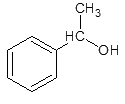 Не совсем адекватное правило для ЕГЭ:
Функциональная группа и кратная связь «главнее» бензольного кольца.
Нужно не обращать внимание на бензольное кольцо, если в радикале есть потенциально окисляемая группа
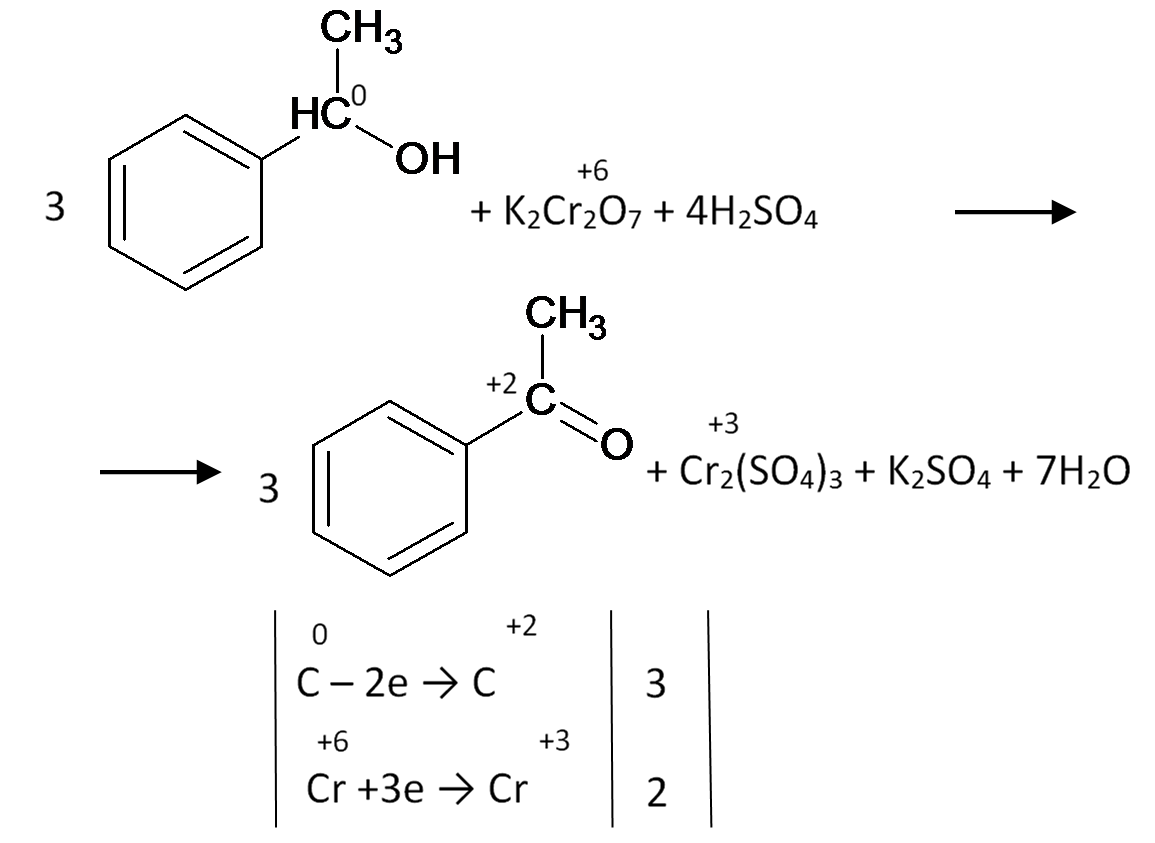 Задача. Как окислится это вещество в нейтральном перманганате при нагревании?
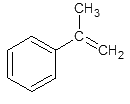 Это вещество окисляется, просто как соединение с двойной связью (на бензольное кольцо не обращаем внимание):
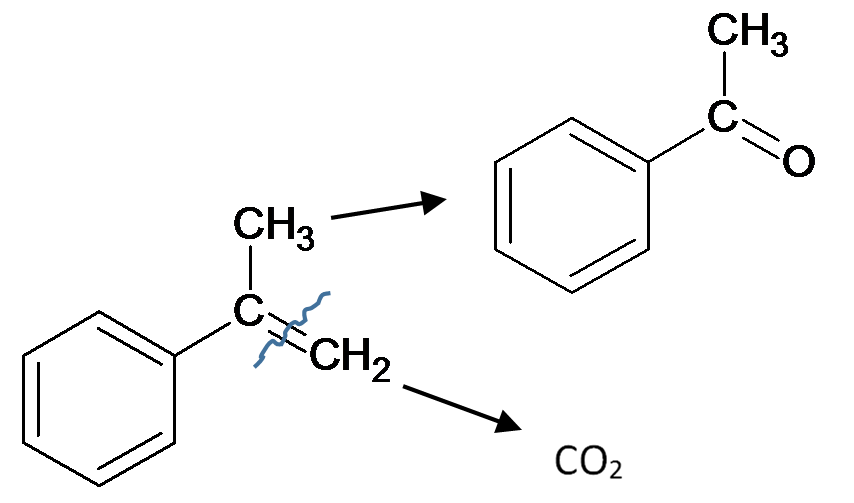 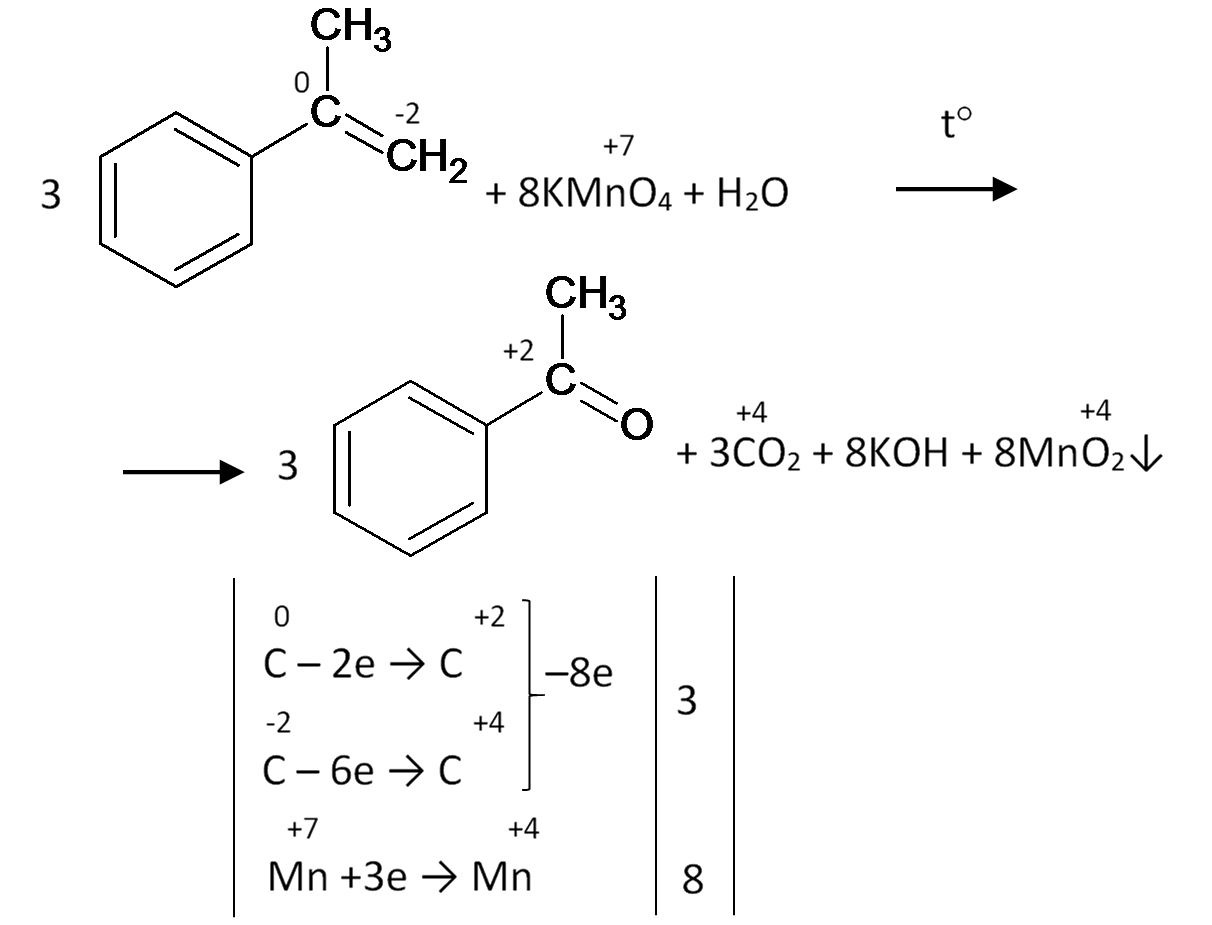 Образовавшейся щелочи хватает на полную нейтрализацию углекислого газа:
2KOH + CO2 → K2CO3 + H2O
Итоговое уравнение:
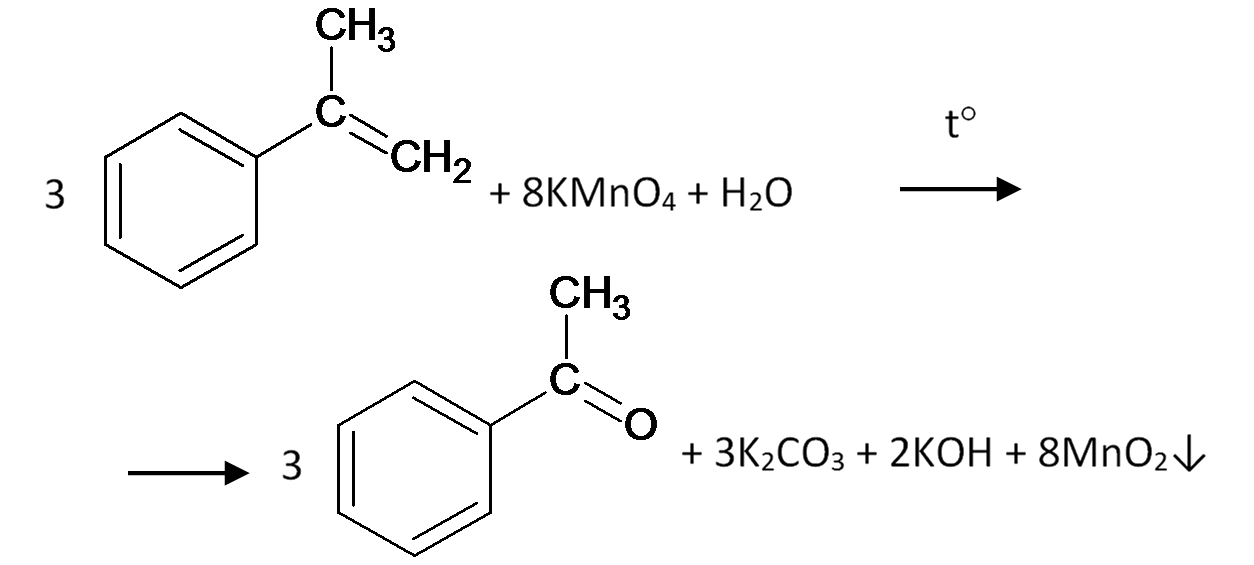 Пусть оно будет окисляться в нейтральном перманганате при нагревании:
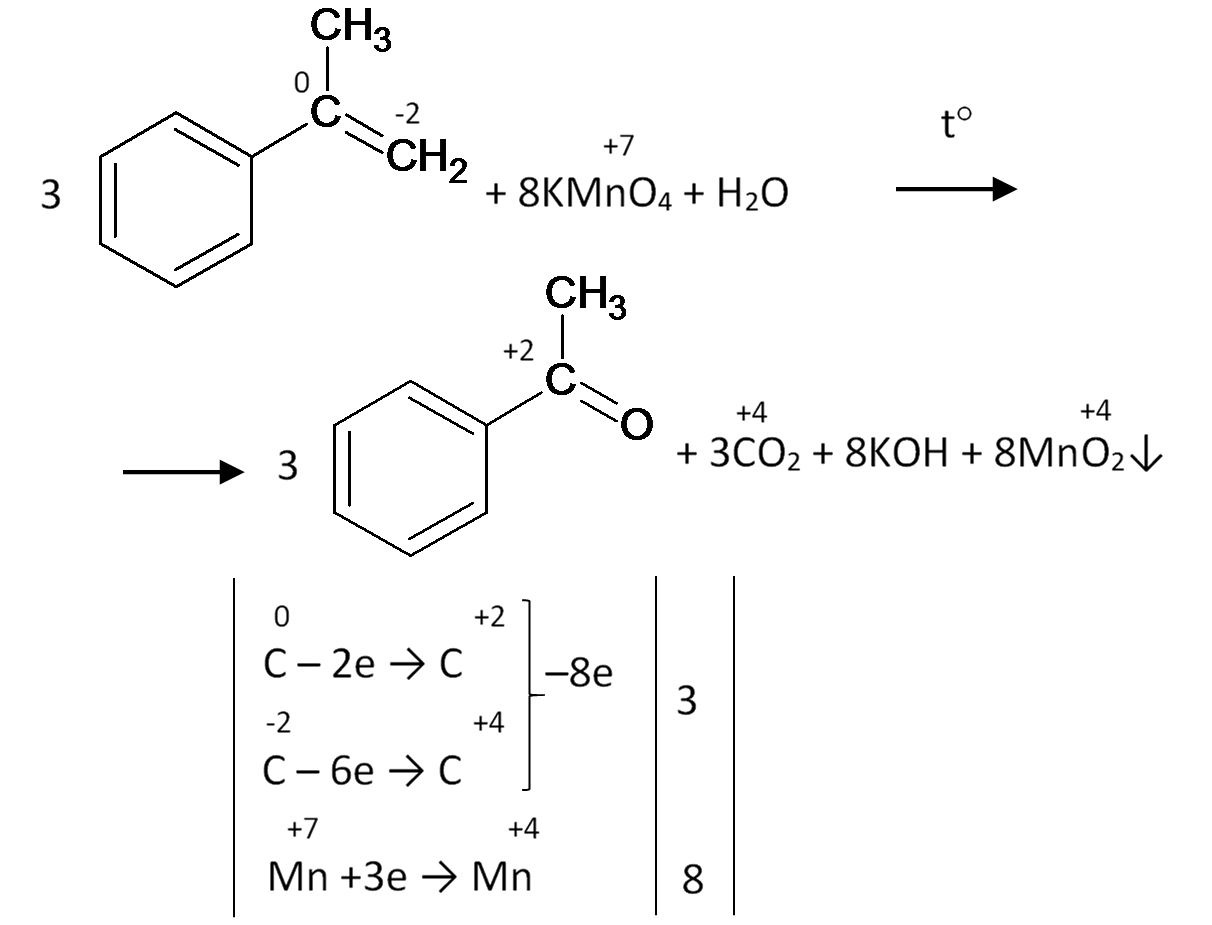 Образовавшейся щелочи хватает на полную нейтрализацию углекислого газа:
2KOH + CO2 → K2CO3 + H2O
Итоговое уравнение:
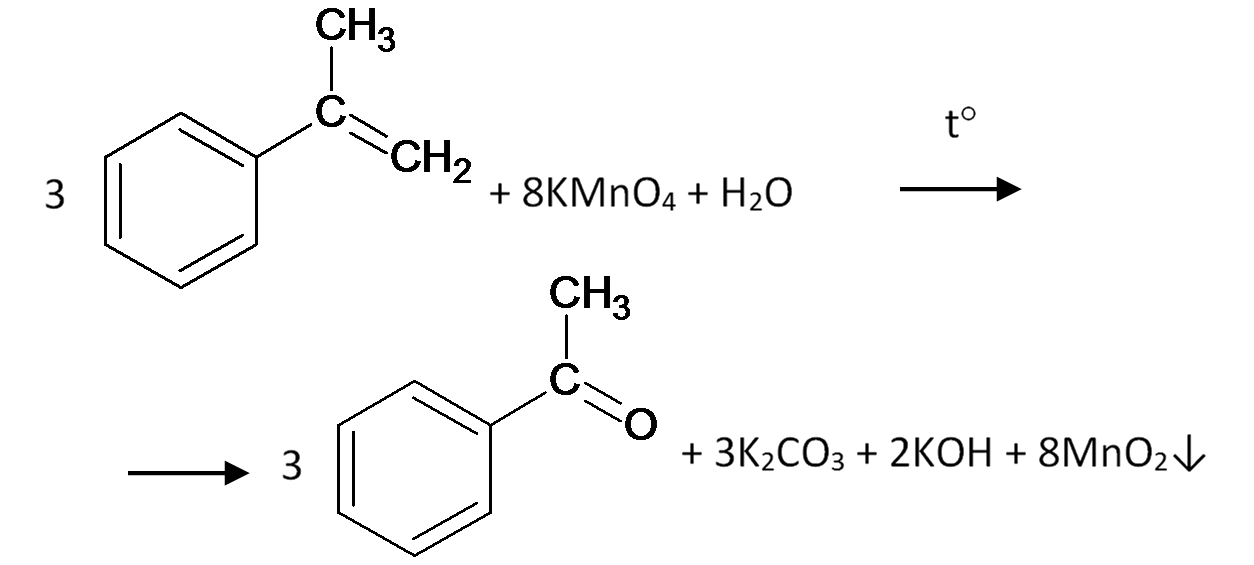 Задача. Как окислится это вещество перманганатом калия в кислой среде?
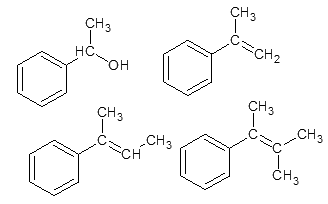 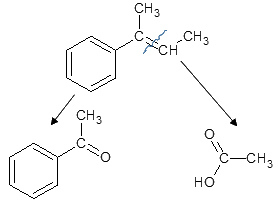 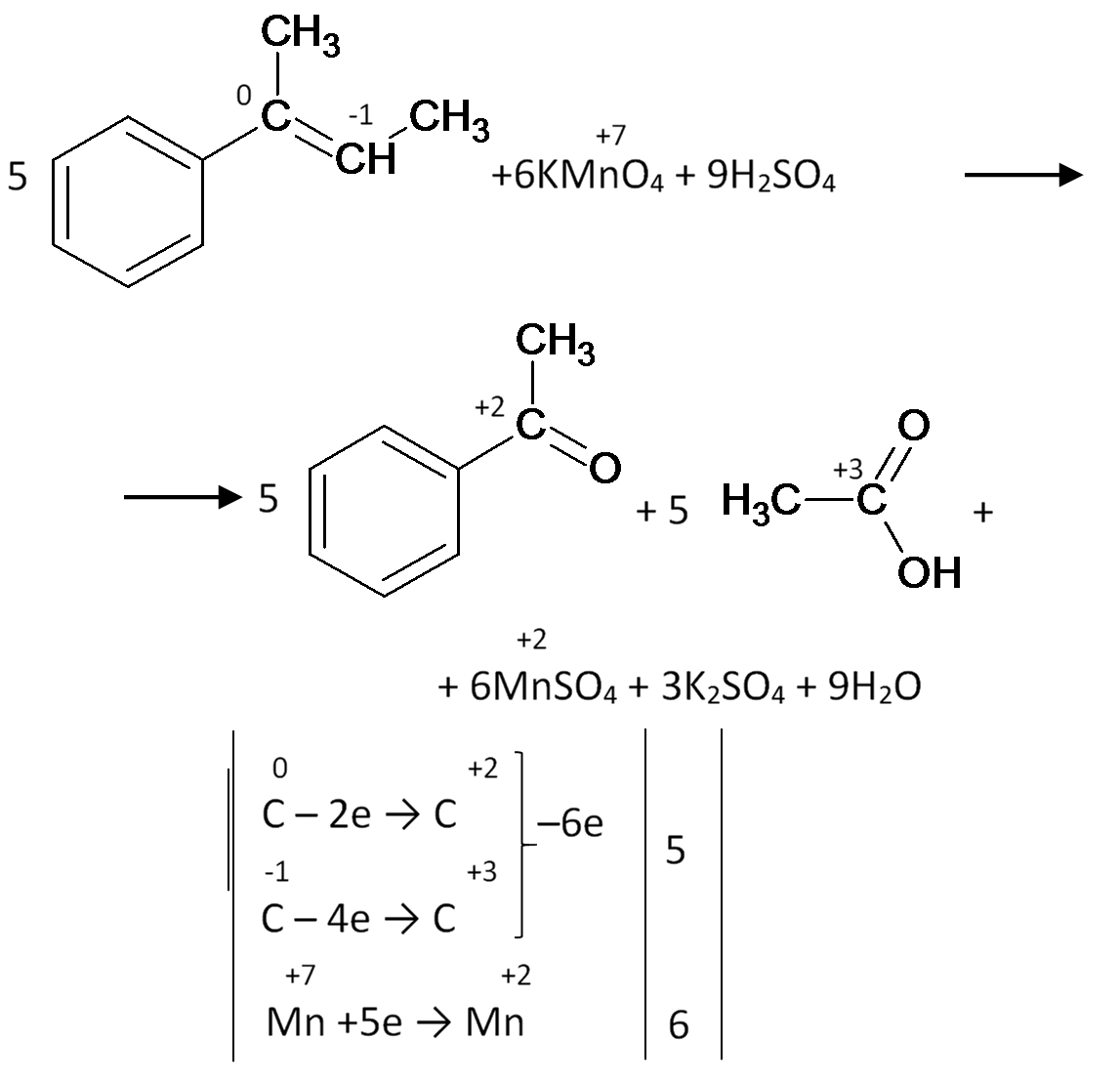 Задача. Как окислится это вещество перманганатом калия в сильно щелочных условиях?
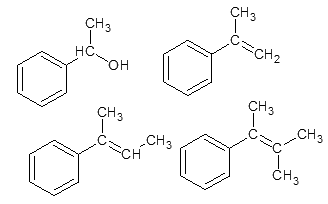 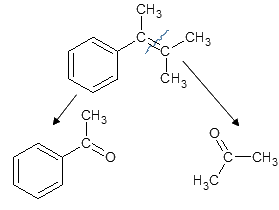 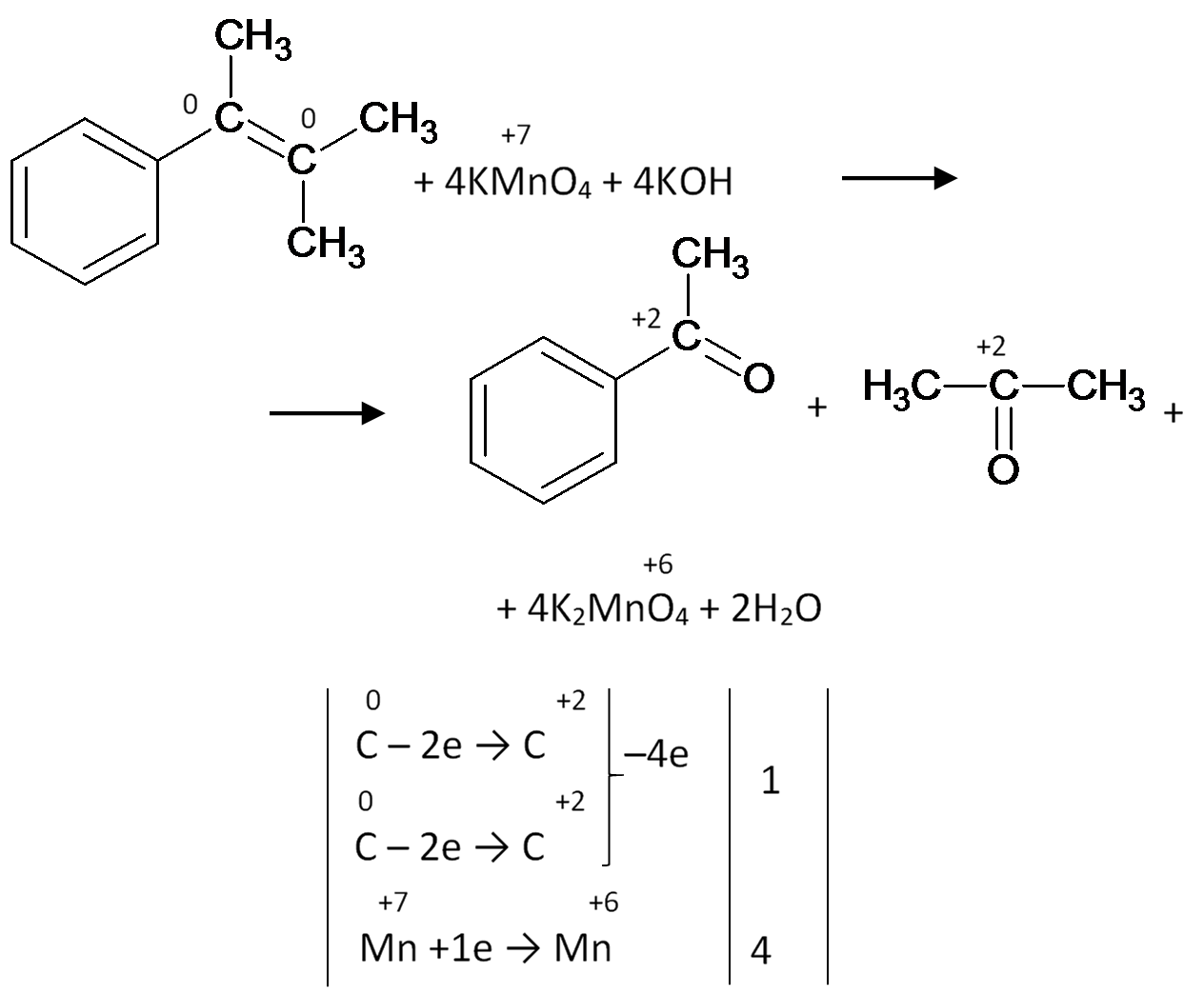 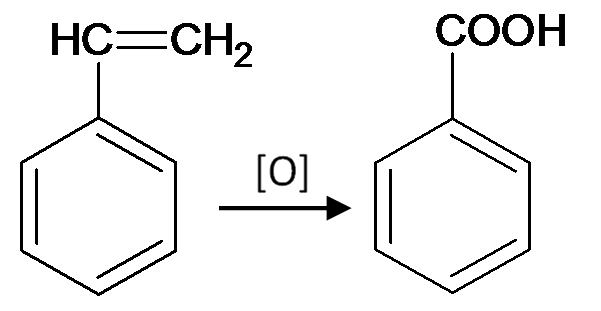 Винилбензол окисляется он до бензойной кислоты, нужно иметь ввиду, что по логике ЕГЭ он так окисляется не потому, что он – производное бензола. А потому, что он содержит двойную связь.
Второе несоответствие ЕГЭ реальности
При избытке окислителей в любой среде первичные спирты превращаются в карбоновые кислоты или соли карбоновых кислот, вторичные спирты превращаются в кетоны.
В ЕГЭ об этом нужно забыть.
Ещё одно отличие от ЕГЭ: третичные спирты окисляютя, но в кислотных (а не щелочных) условиях.
Процесс идёт через стадию дегидратации спирта с последующим жёстким окислением алкена.
Дегидратация спиртов протекает в кислых условиях через протонирование гидроксидной группы с последующим отщеплением воды с образованием карбониевого катиона, который в случае третичных спиртов наиболее стабилен.
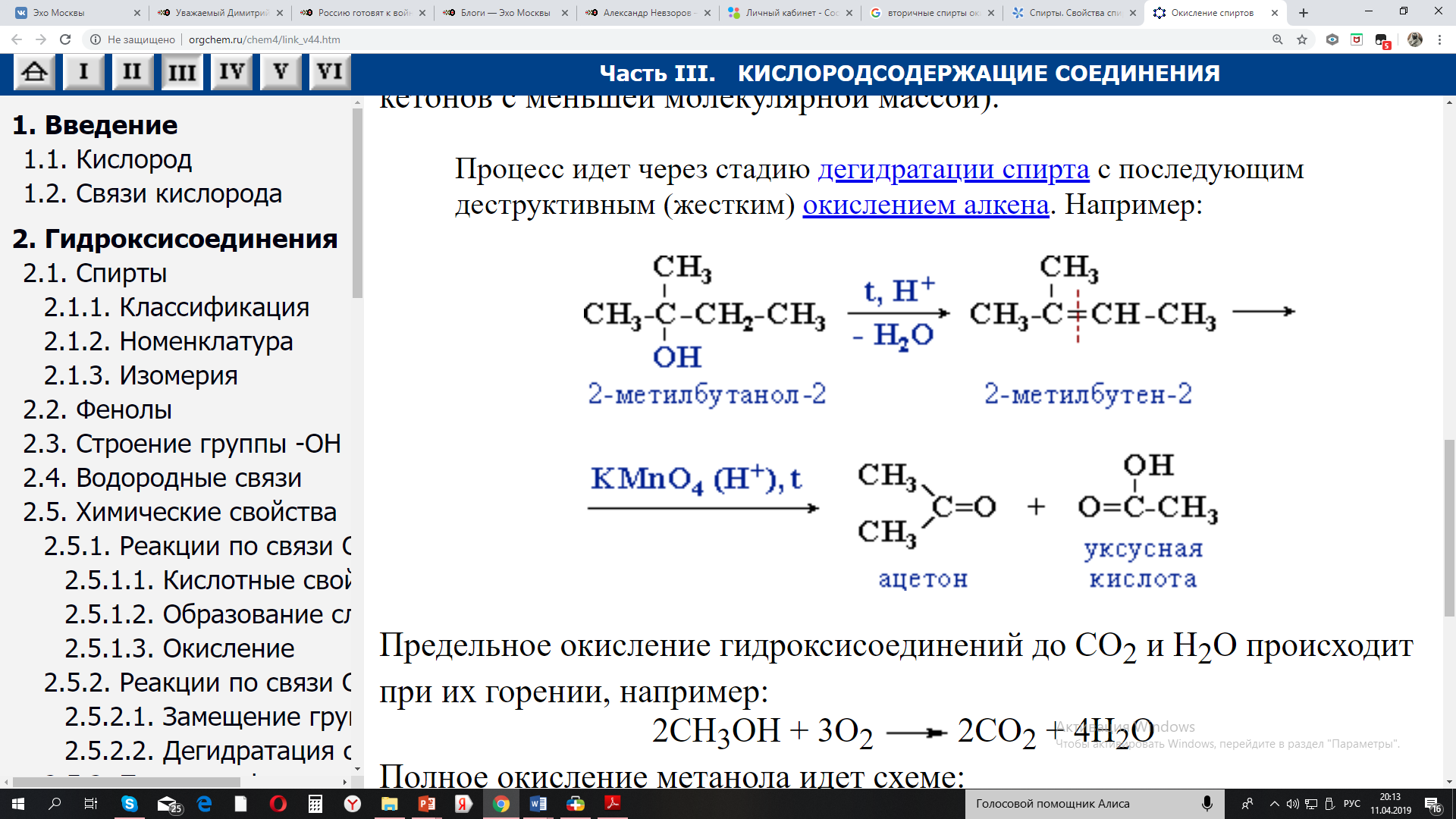